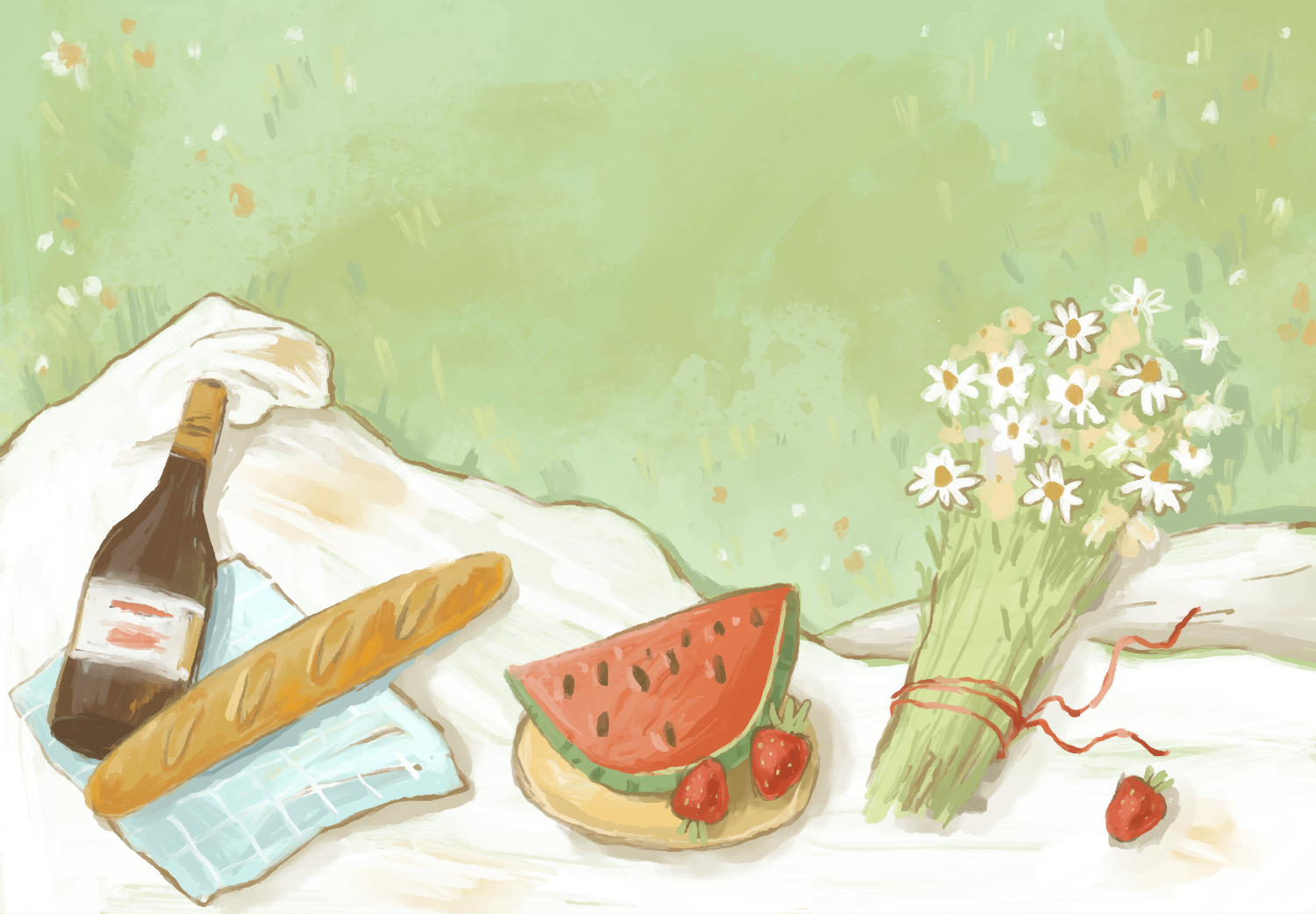 Free 
PPT Templates
Insert the Subtitle of Your Presentation
Report ：freeppt7.com
XX.XX.20XX
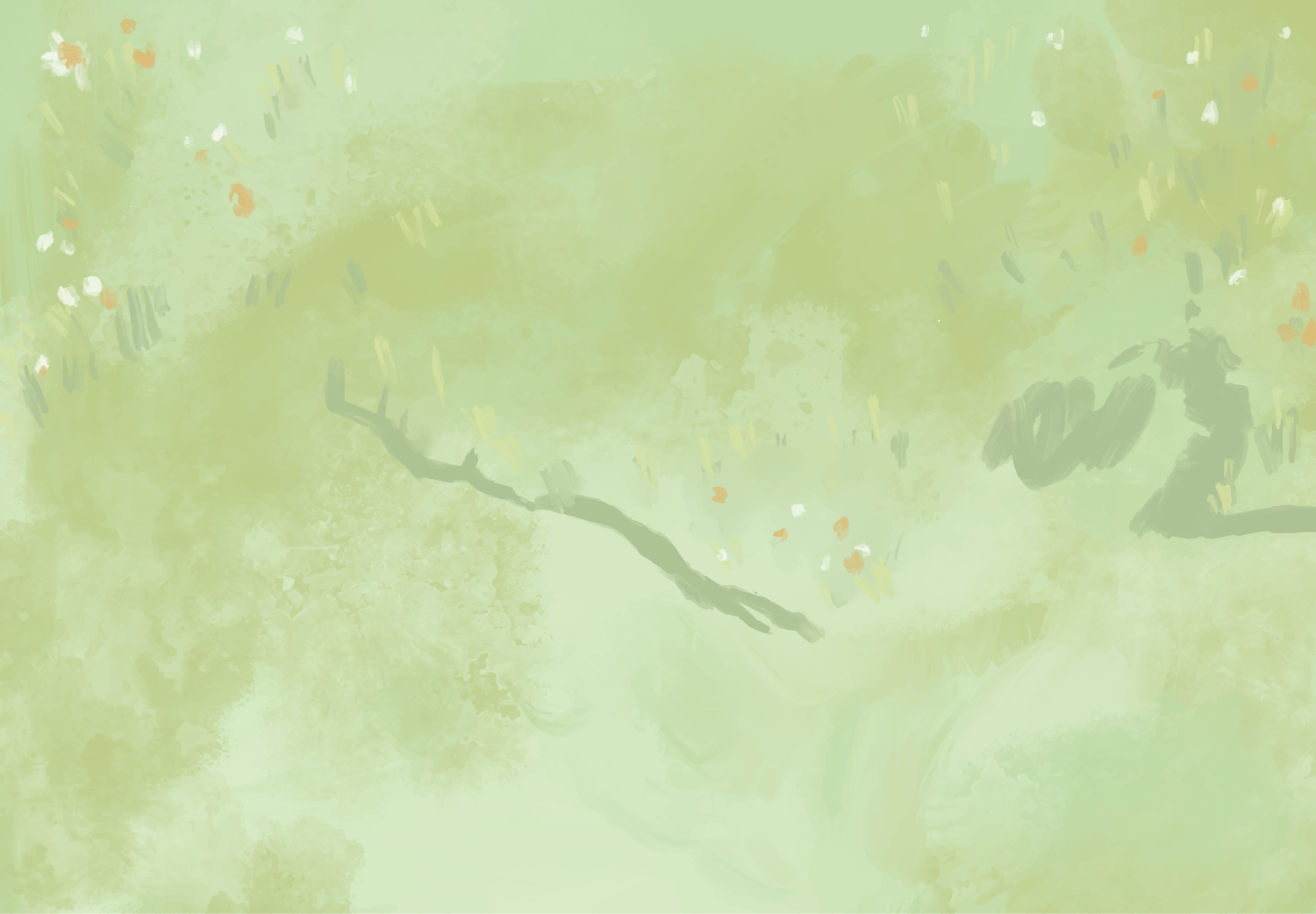 CONTENTS
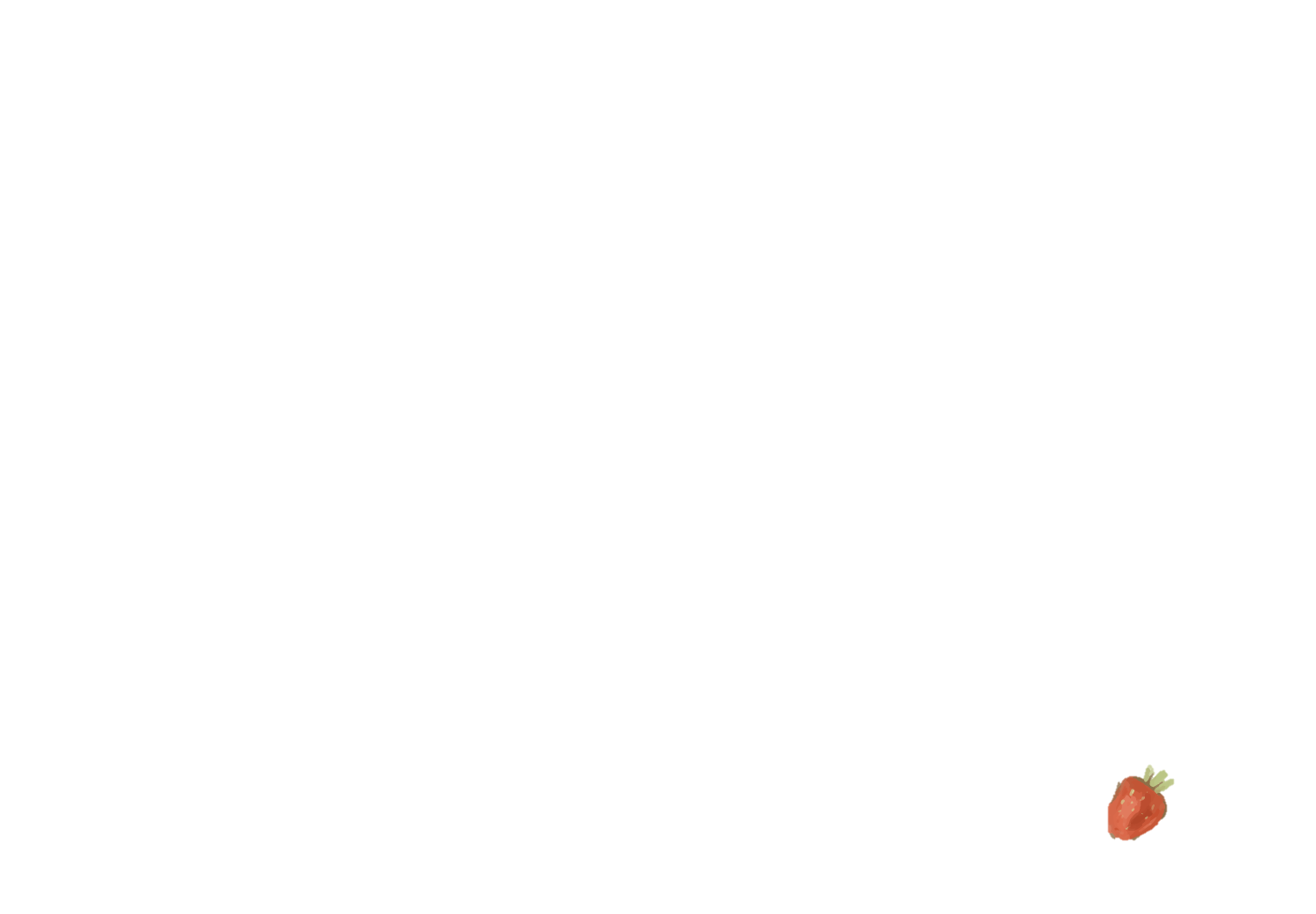 01
02
03
04
Add title text
Add title text
Add title text
Add title text
Please replace text, click add relevant headline, modify the text content, also can copy your content to this directly Please replace text, click  headline.
Please replace text, click add relevant headline, modify the text content, also can copy your content to this directly Please replace text, click  headline.
Please replace text, click add relevant headline, modify the text content, also can copy your content to this directly Please replace text, click  headline.
Please replace text, click add relevant headline, modify the text content, also can copy your content to this directly Please replace text, click  headline.
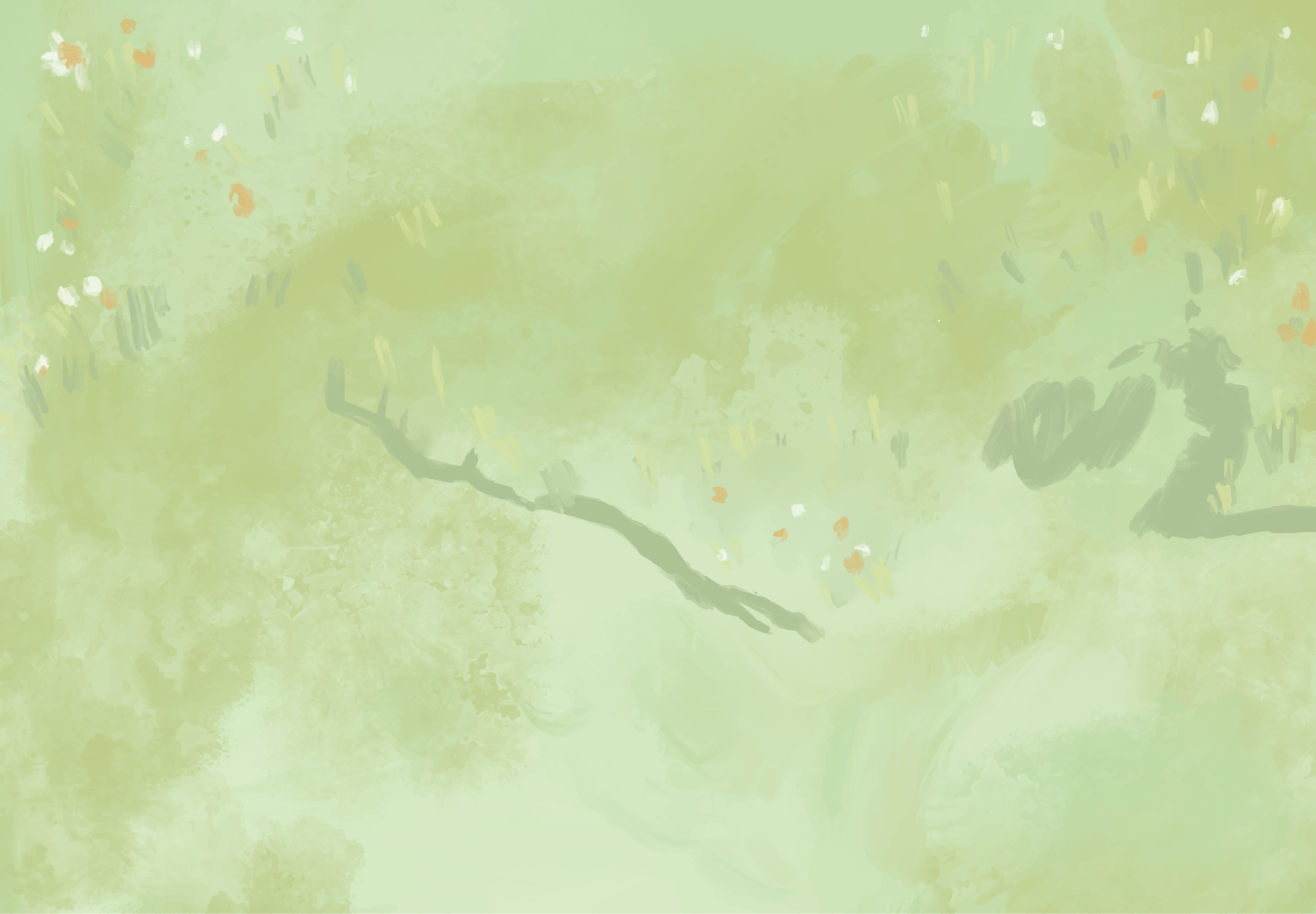 01
Add title text
PART
Please replace text, click add relevant headline, modify the text content, also can copy your content to this directly Please replace text, click  headline, modify the text content, Please replace text, click add relevant headline, modify the text content, also can copy your content to this directly Please replace text.
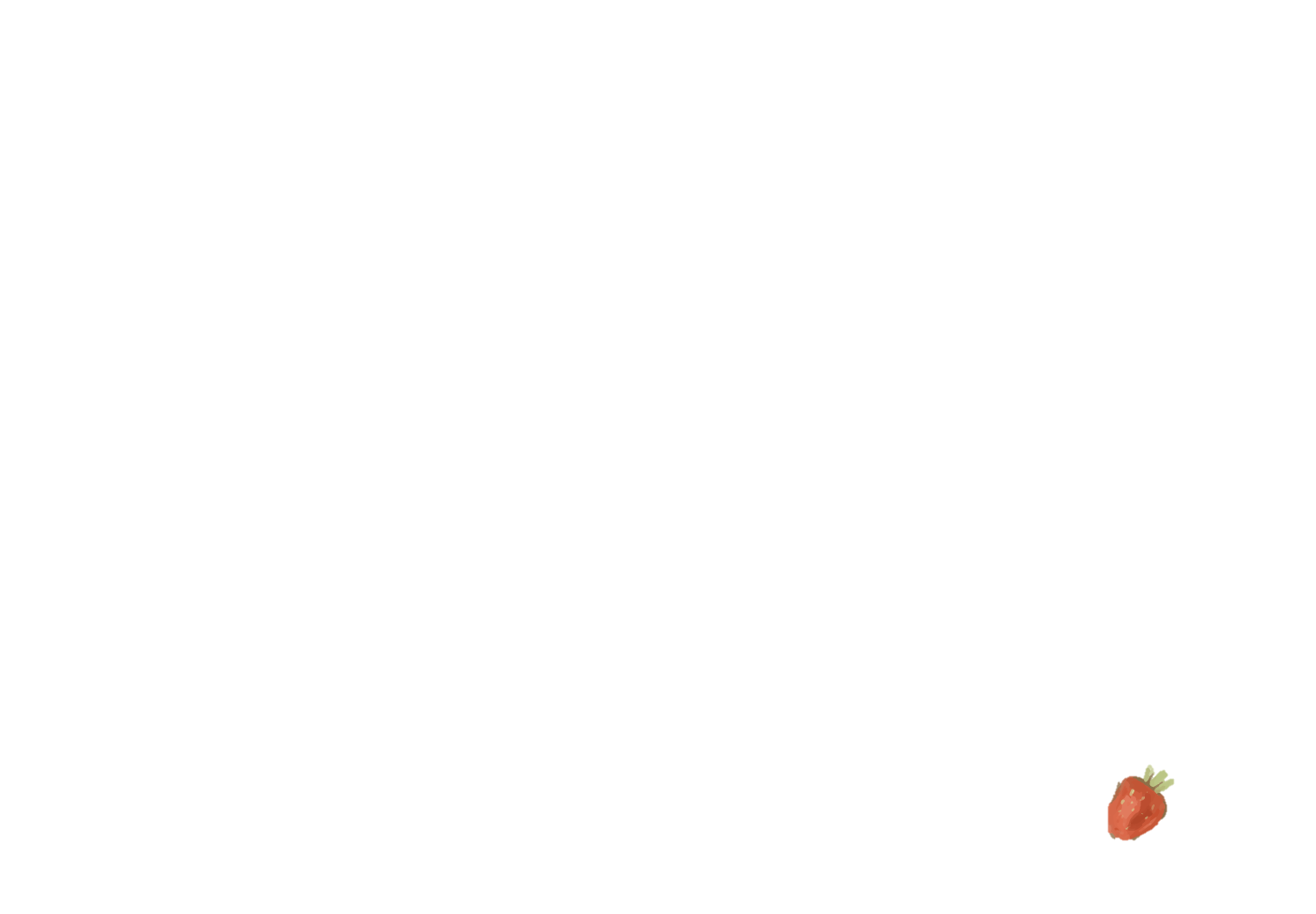 Add title text here
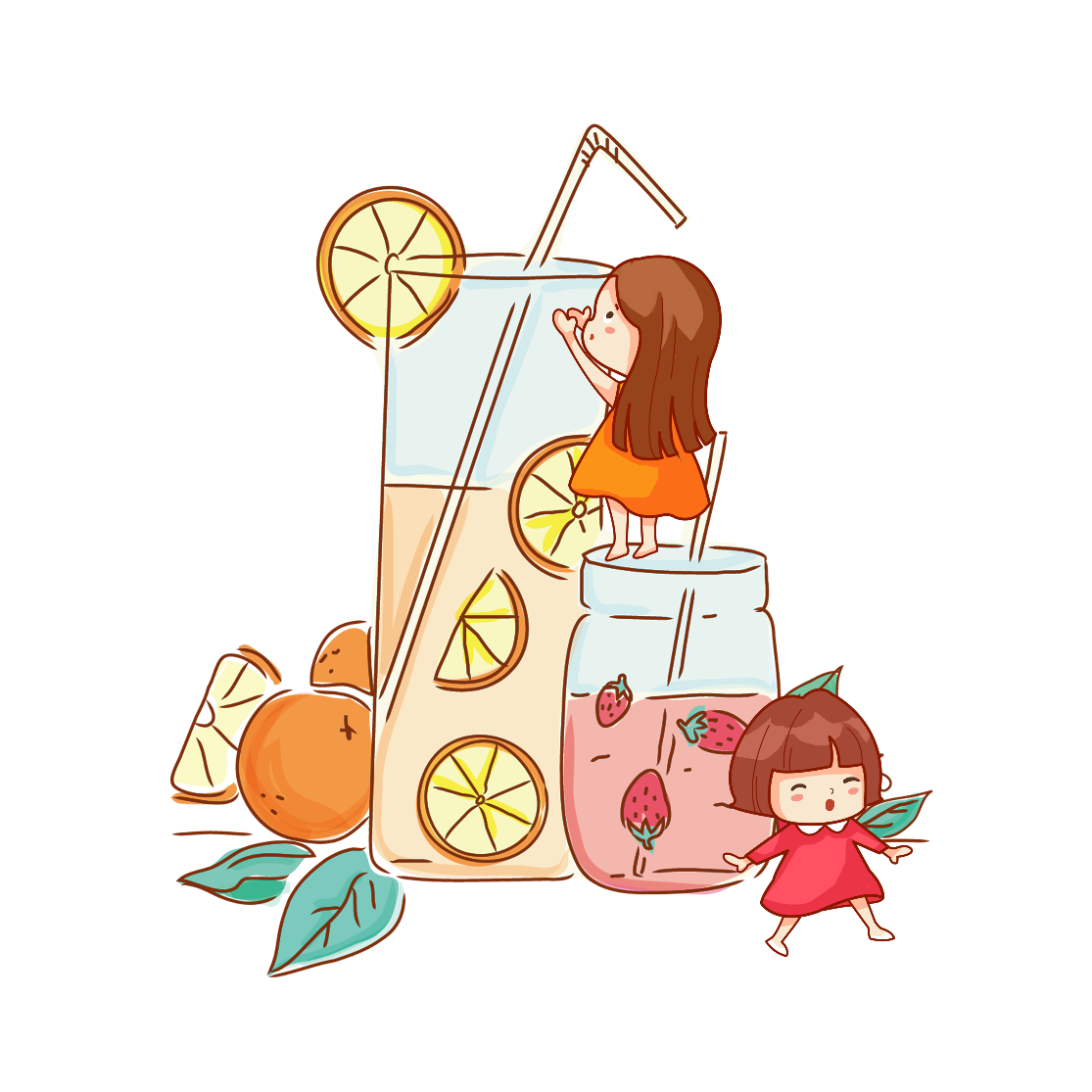 Add title text
Click here to add content, content to match the title.
Click here to add content, content to match the title.
Click here to add content, content to match the title.
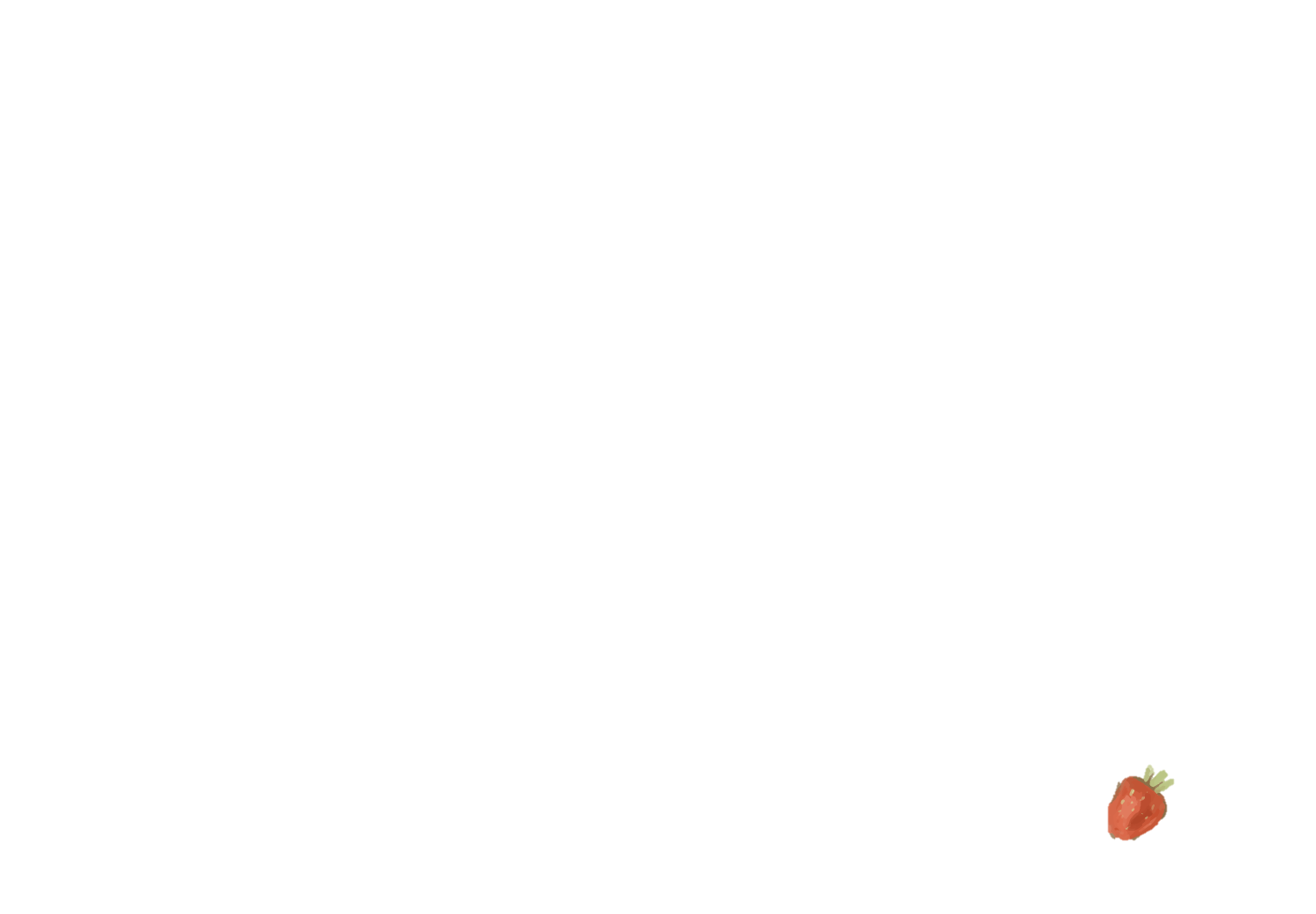 Add title text here
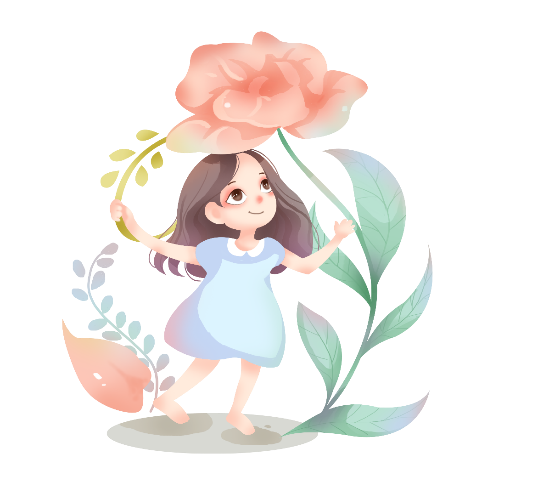 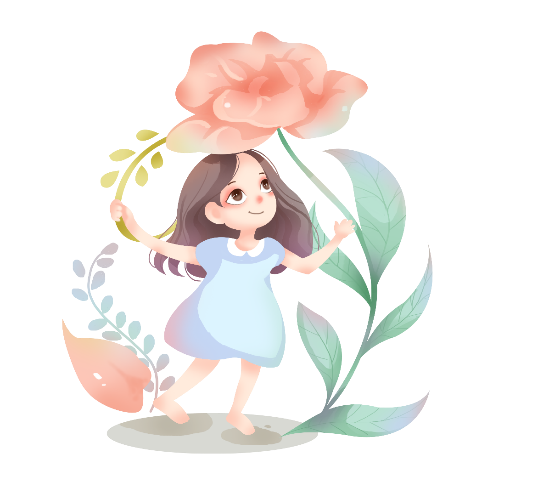 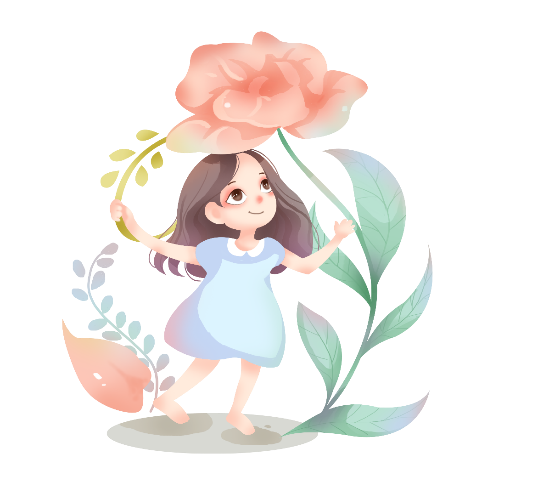 Add Subtitle
Add Subtitle
Add Subtitle
Click here to add content, content to match the title.
Click here to add content, content to match the title.
Click here to add content, content to match the title.
[Speaker Notes: 模板来自于： 第一PPT https://www.1ppt.com/]
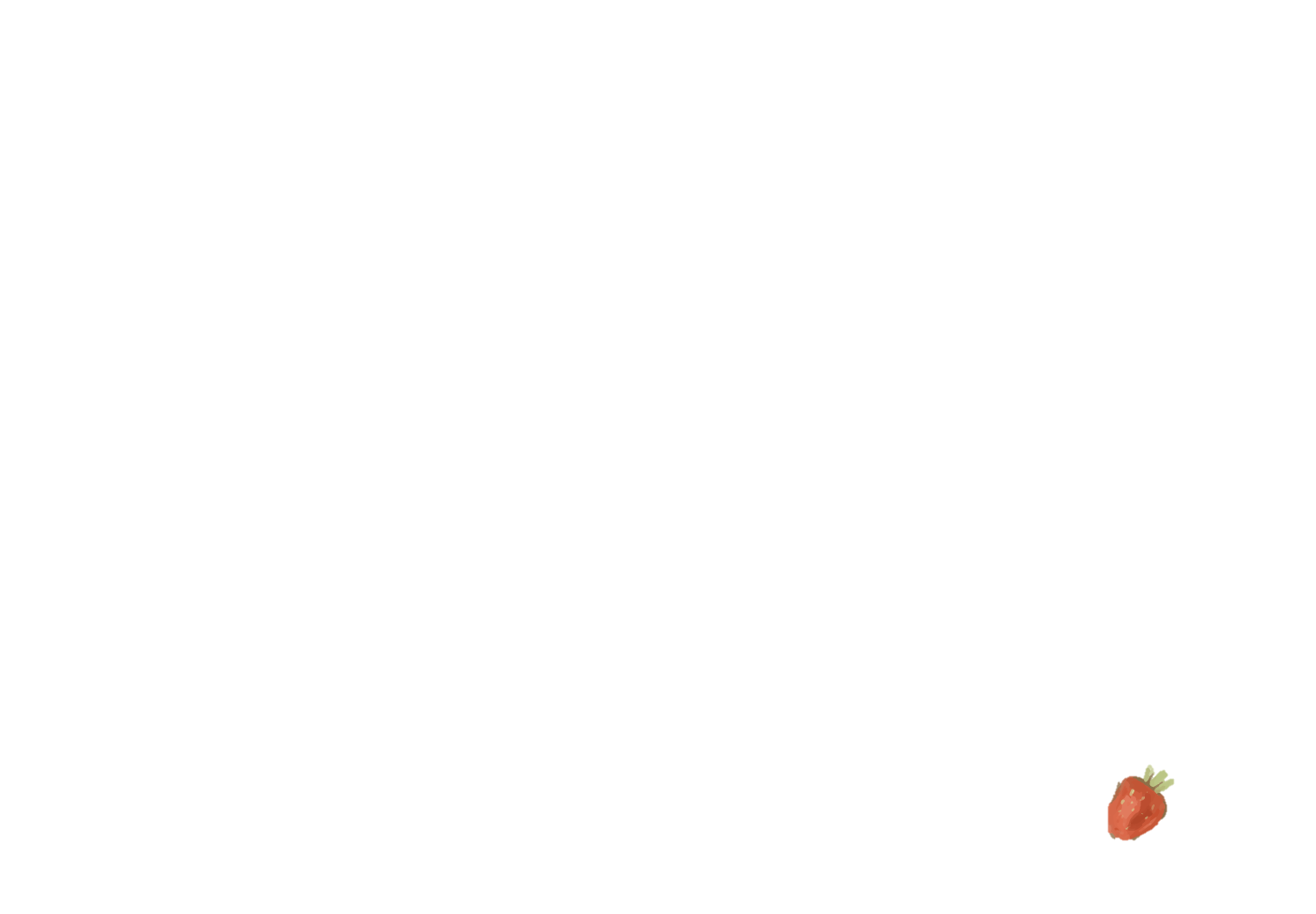 Add title text here
Add title text
Add title text
Add title text
Add title text
Click here to add content, content to match the title.
Click here to add content, content to match the title.
Click here to add content, content to match the title.
Click here to add content, content to match the title.
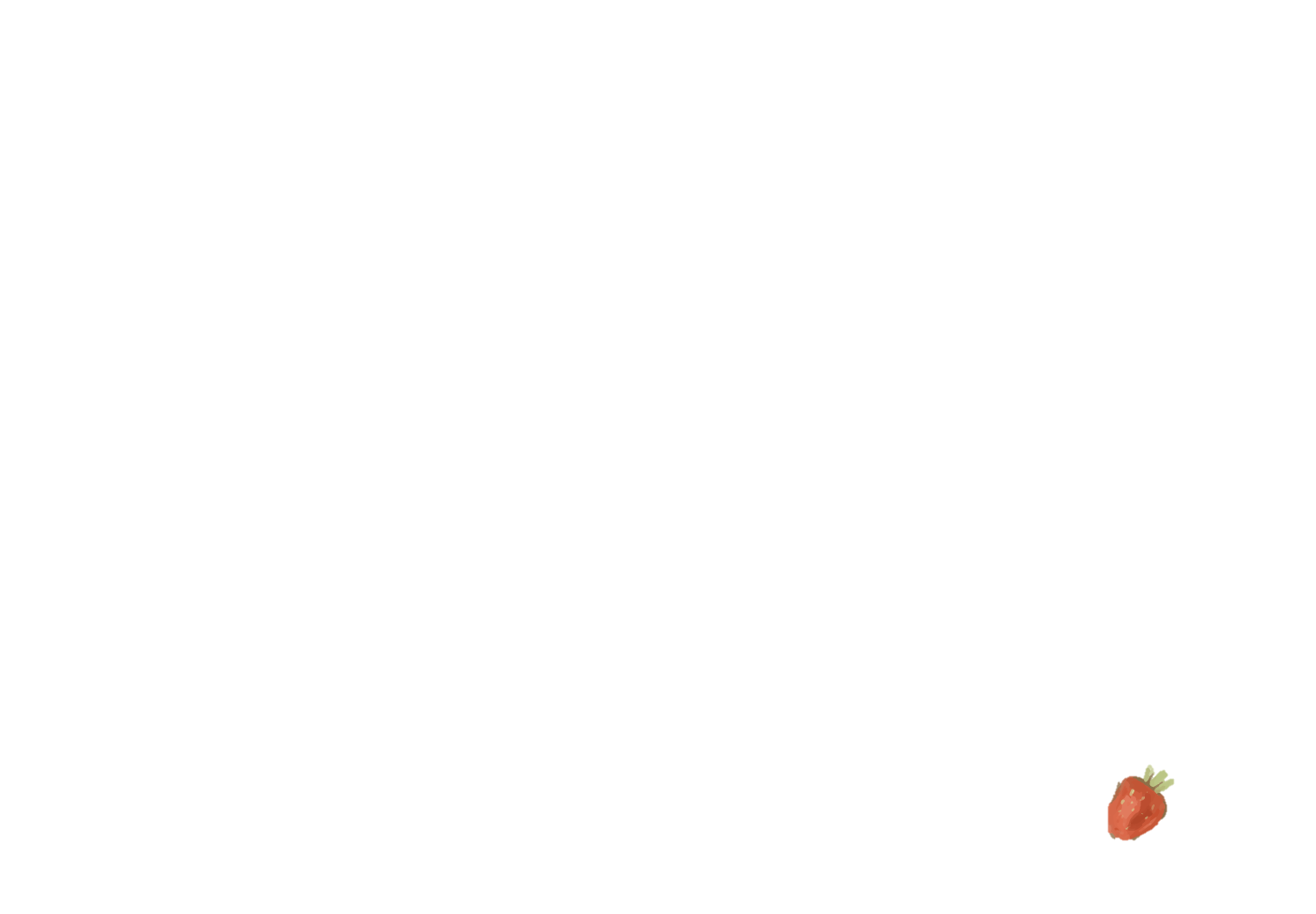 Add title text here
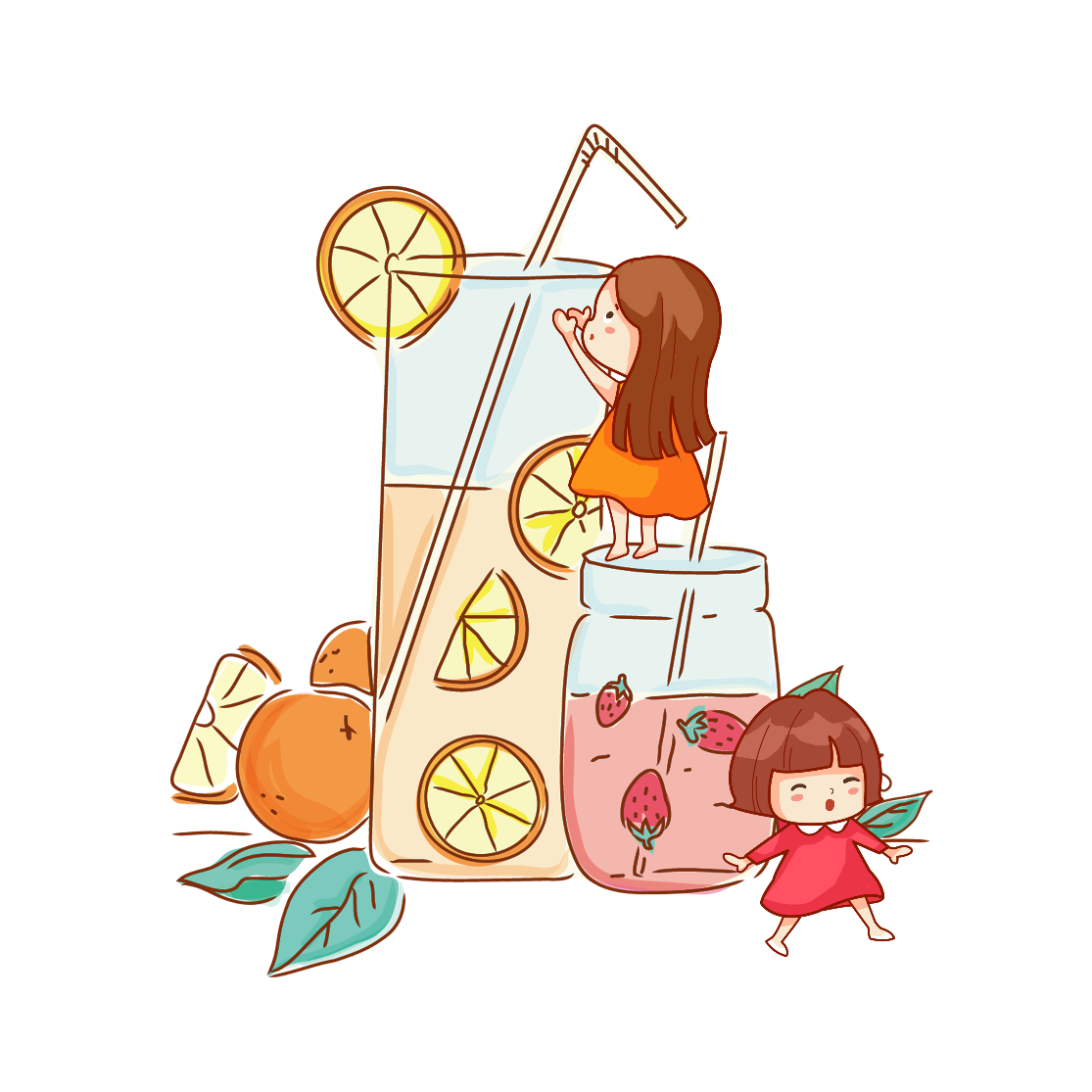 Click here to add content, content to match the title. Click here to add content, content to match the title.
Add Subtitle
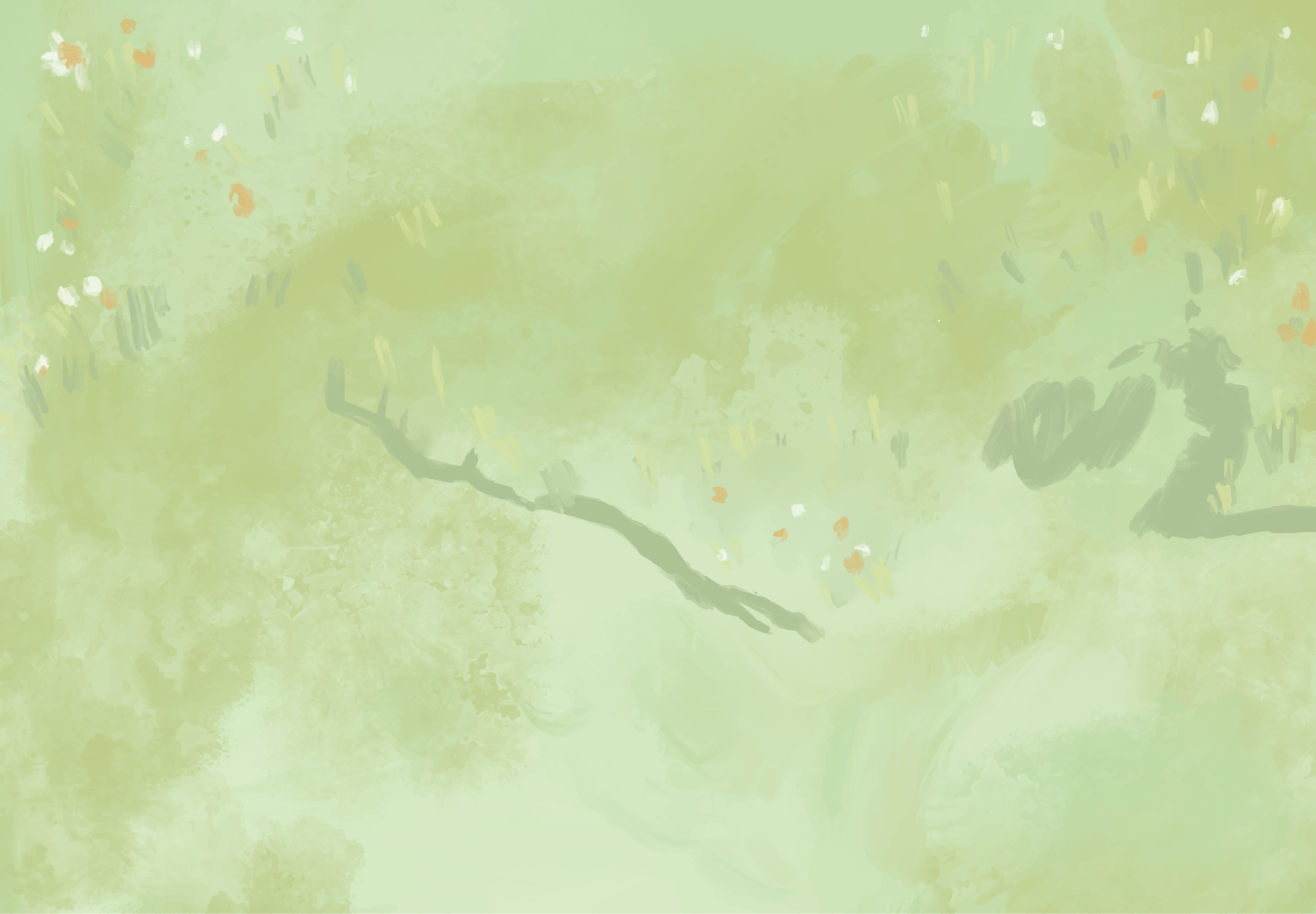 02
Add title text
PART
Please replace text, click add relevant headline, modify the text content, also can copy your content to this directly Please replace text, click  headline, modify the text content, Please replace text, click add relevant headline, modify the text content, also can copy your content to this directly Please replace text.
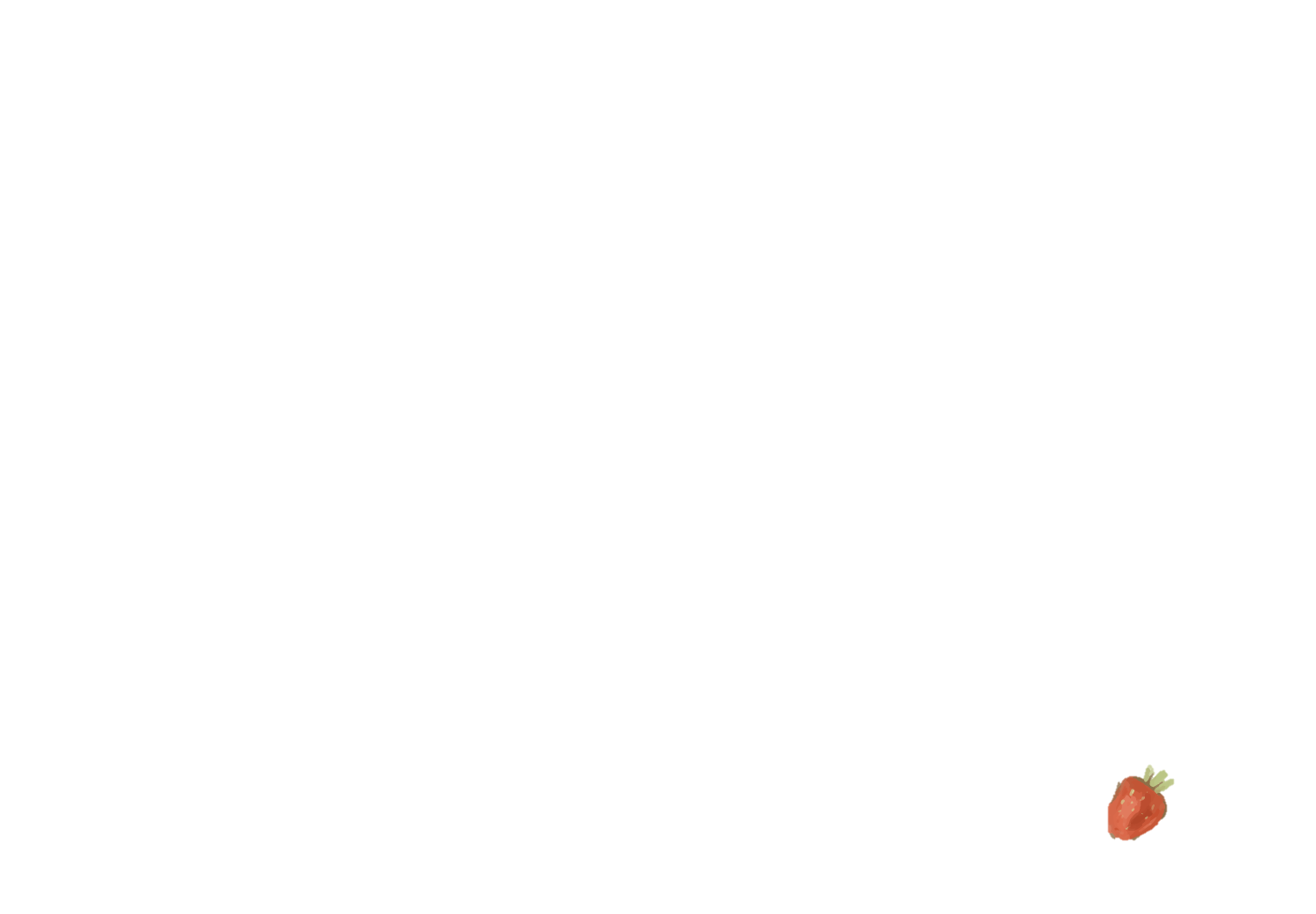 Add title text here
Add title text
Add title text
Add title text
Add title text
Click here to add content, content to match the title.
Click here to add content, content to match the title.
Click here to add content, content to match the title.
Click here to add content, content to match the title.
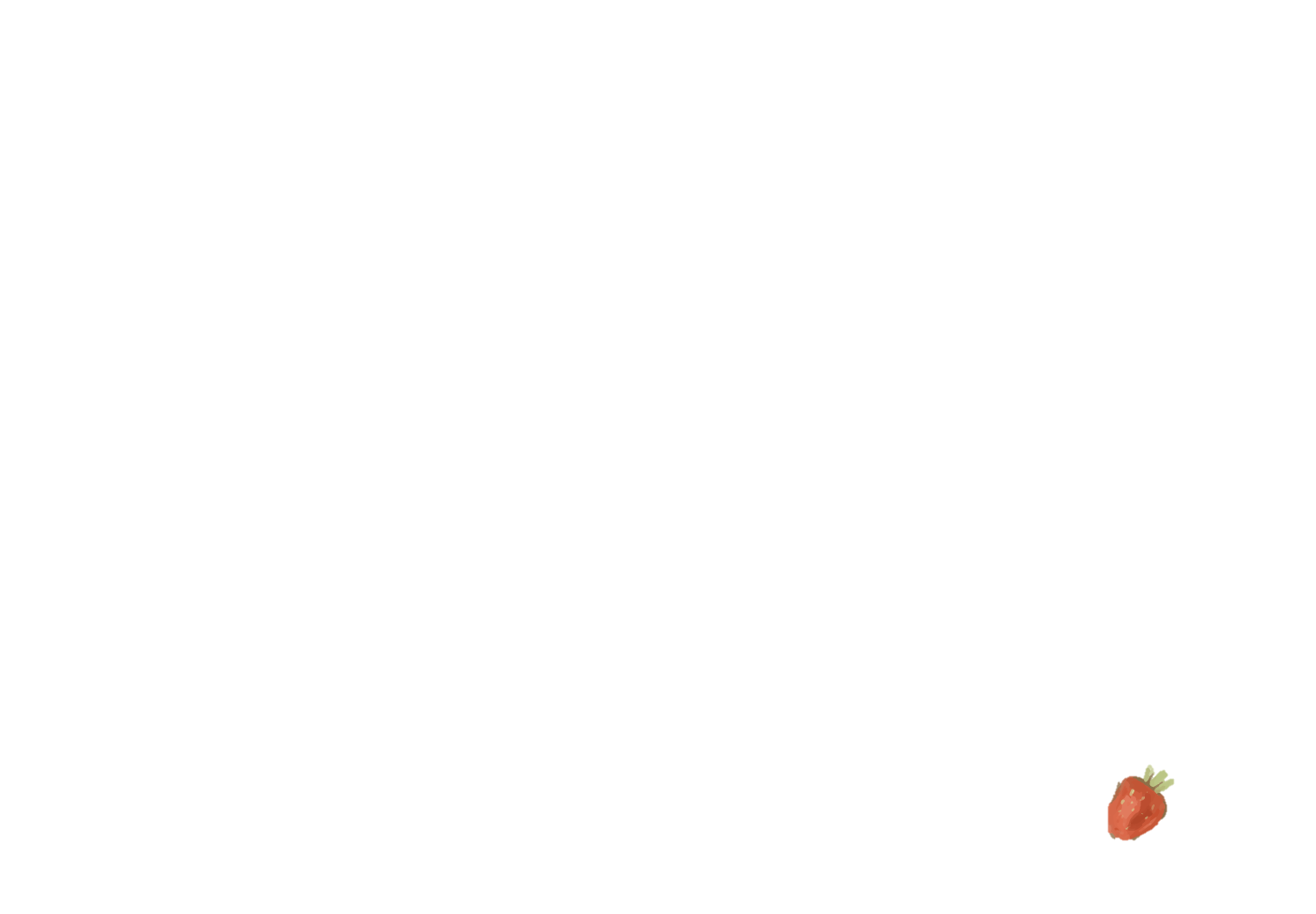 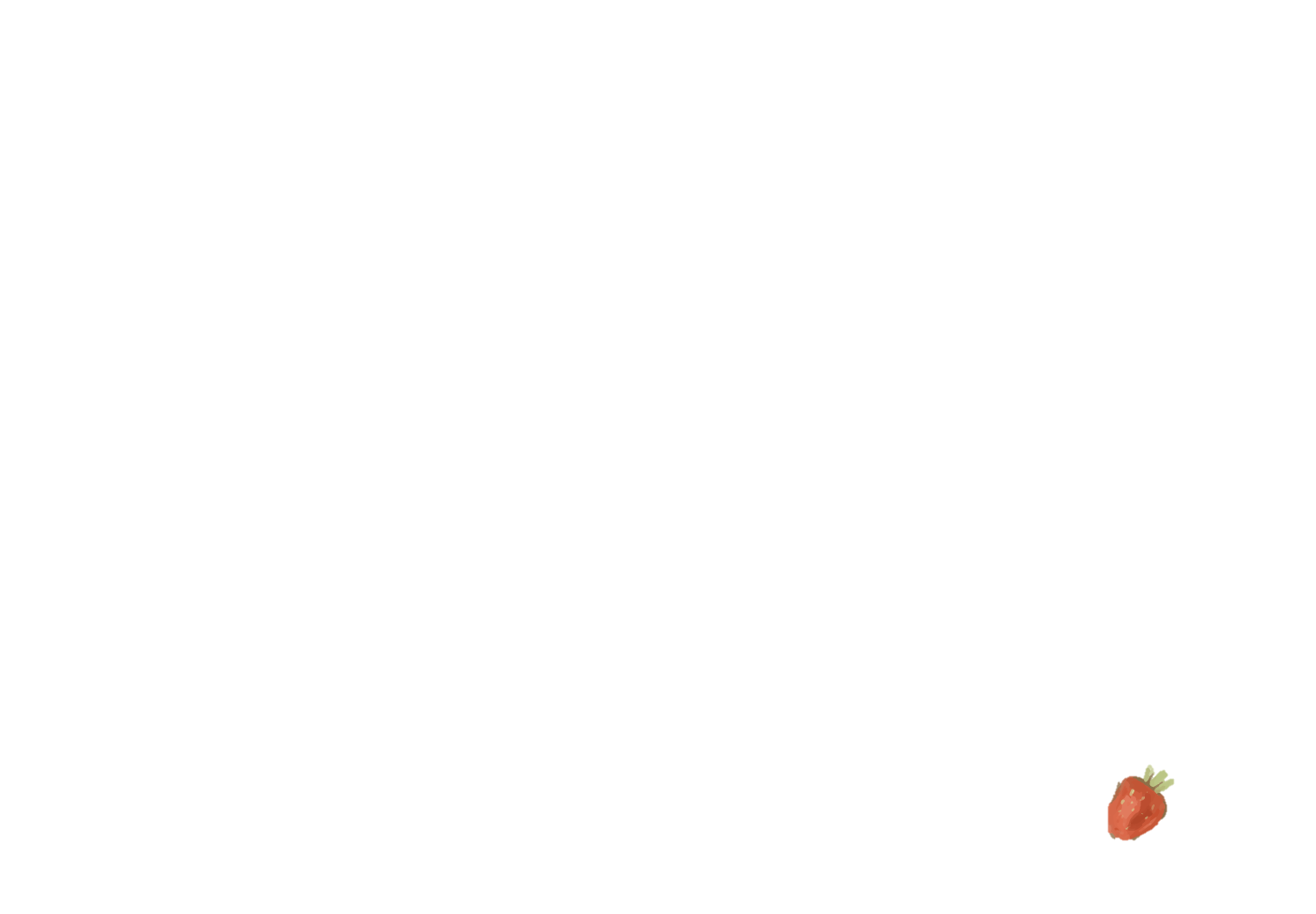 Add title text here
Click here to add text content, such as keywords, some brief introductions, etc.
Add Subtitle
Click here to add text content, such as keywords, some brief introductions, etc.
Add Subtitle
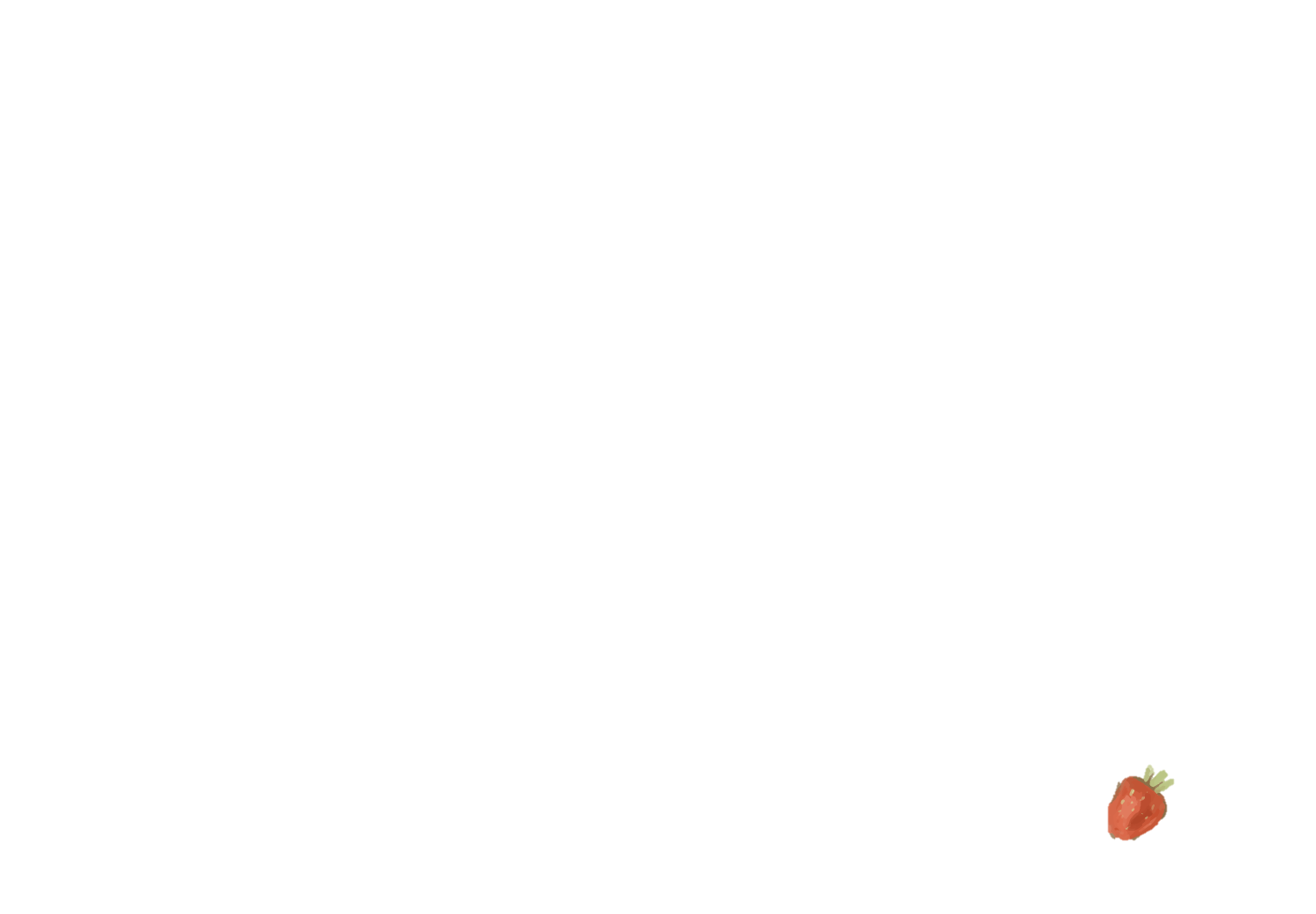 Add title text here
Add title text
Add title text
Add title text
Add title text
Click here to add content, content to match the title.
Click here to add content, content to match the title.
Click here to add content, content to match the title.
Click here to add content, content to match the title.
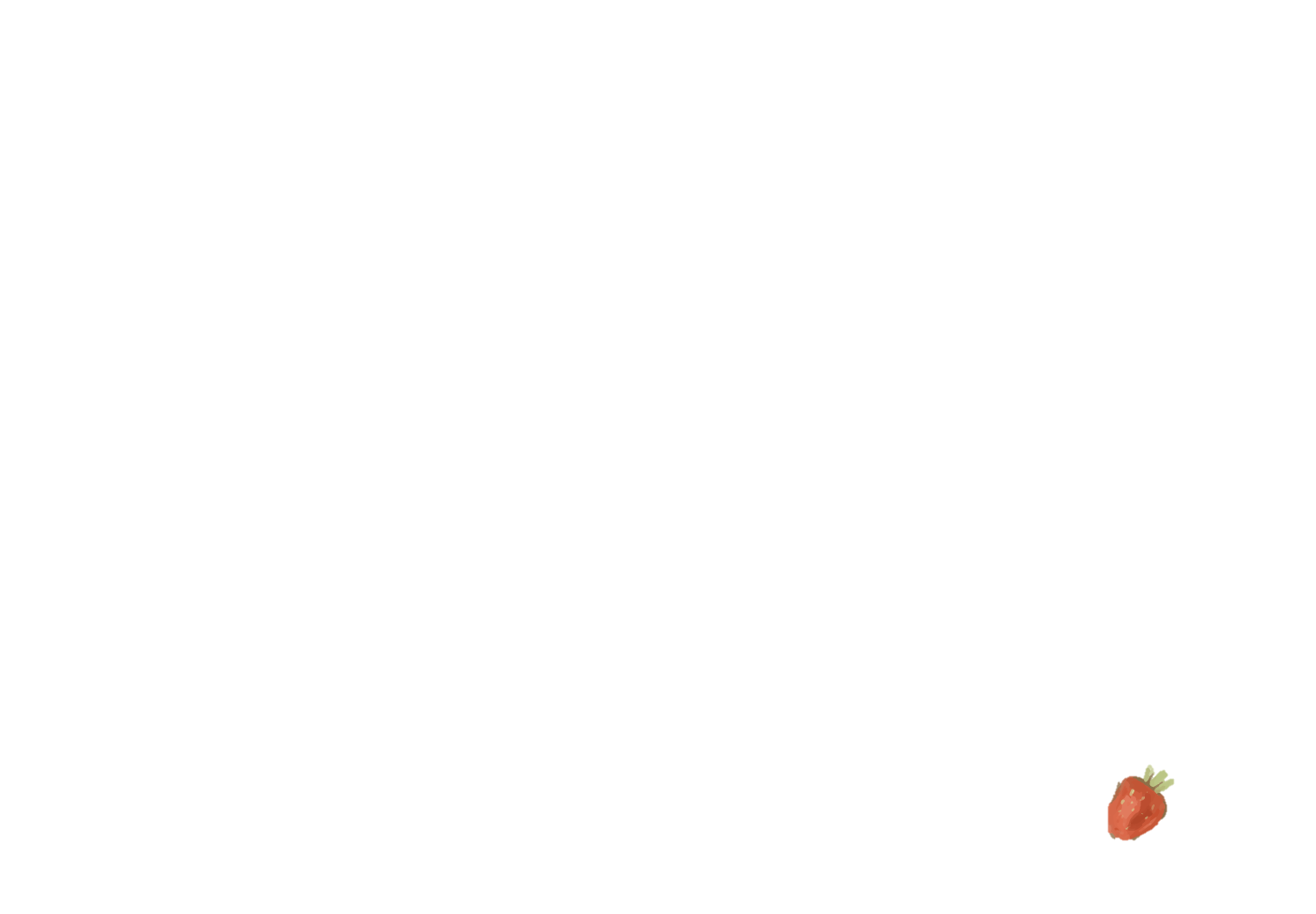 Add title text here
Add title text
Click here to add content, content to match the title. 

Click here to add content, content to match the title.
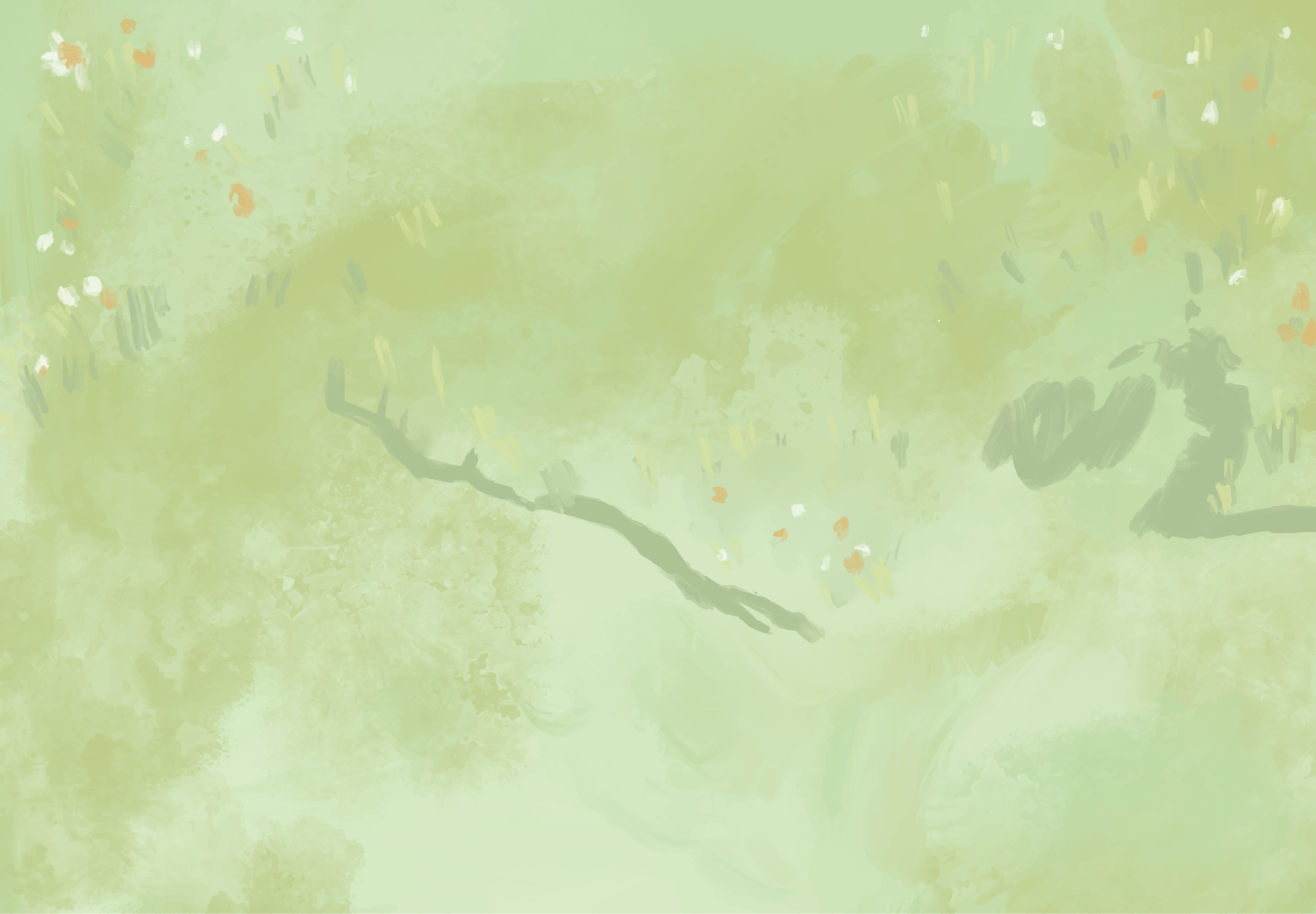 03
Add title text
PART
Please replace text, click add relevant headline, modify the text content, also can copy your content to this directly Please replace text, click  headline, modify the text content, Please replace text, click add relevant headline, modify the text content, also can copy your content to this directly Please replace text.
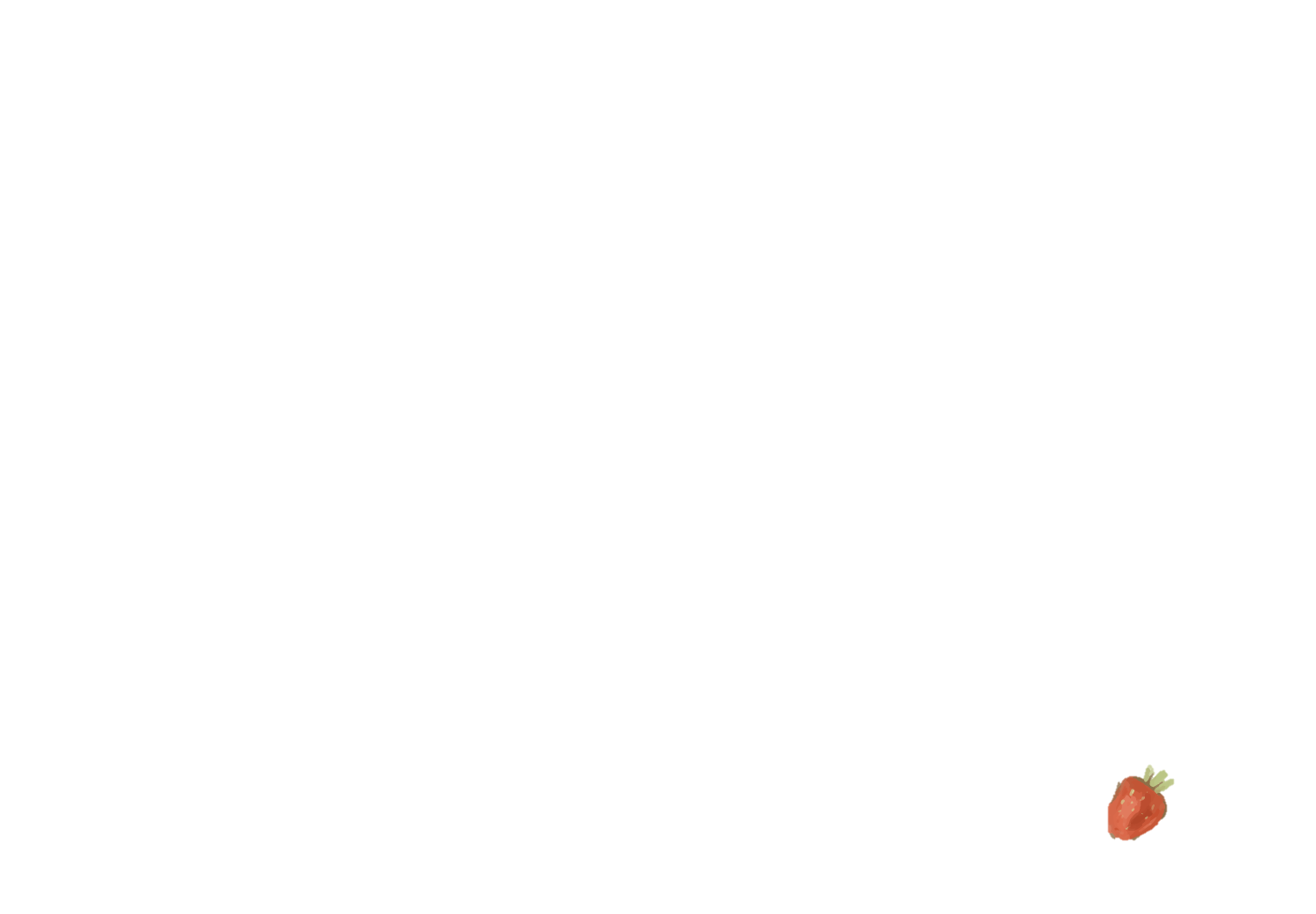 Add title text here
Add title text
Click here to add content, content to match the title. Click here to add content, content to match the title. Click here to add content, content to match the title.
XXXXXXXXX
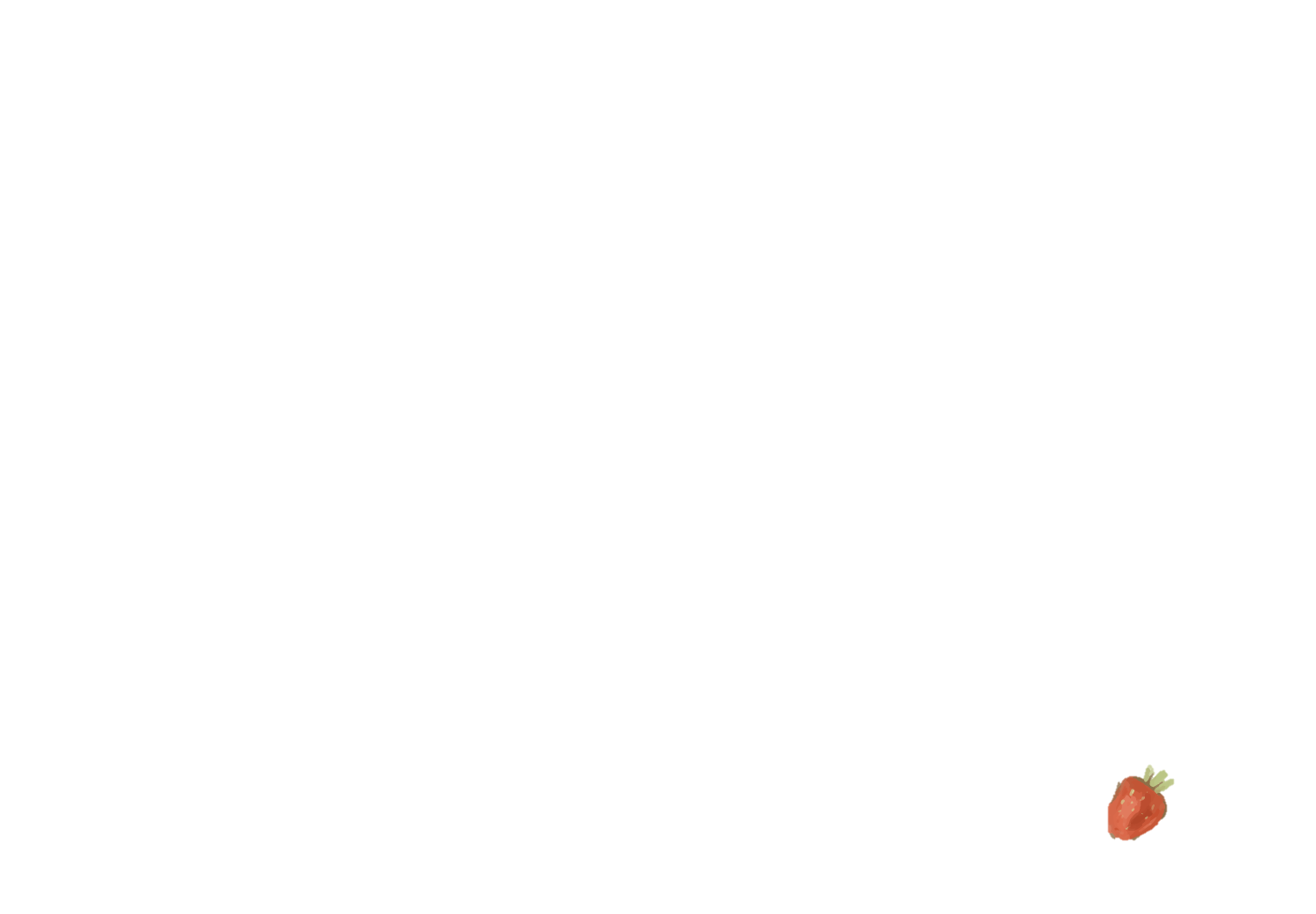 Add title text here
Add Subtitle
Add Subtitle
Add Subtitle
Add Subtitle
Add Subtitle
Add Subtitle
Click here to add content, content to match the title.
Click here to add content, content to match the title.
Click here to add content, content to match the title.
Click here to add content, content to match the title.
Click here to add content, content to match the title.
Click here to add content, content to match the title.
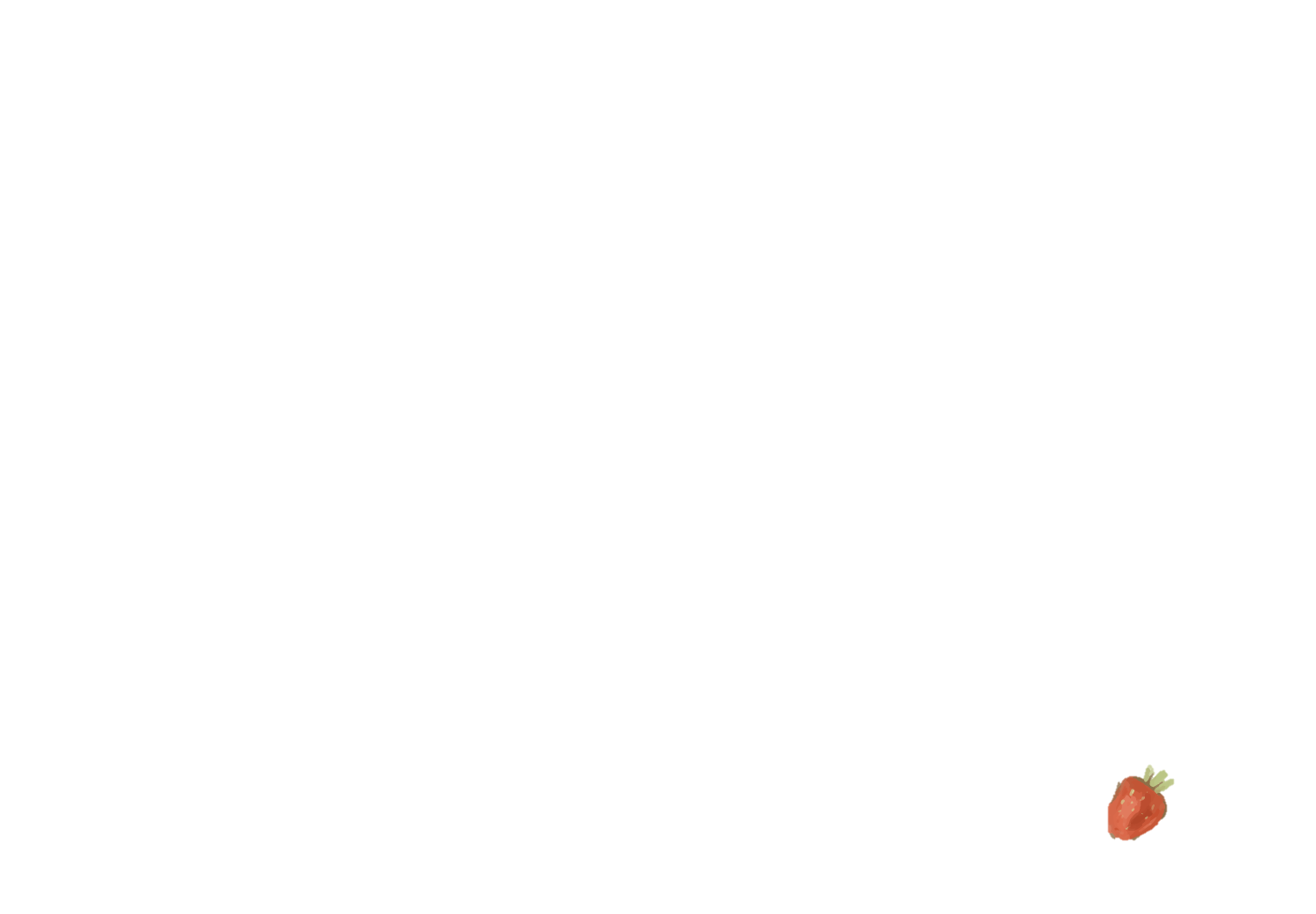 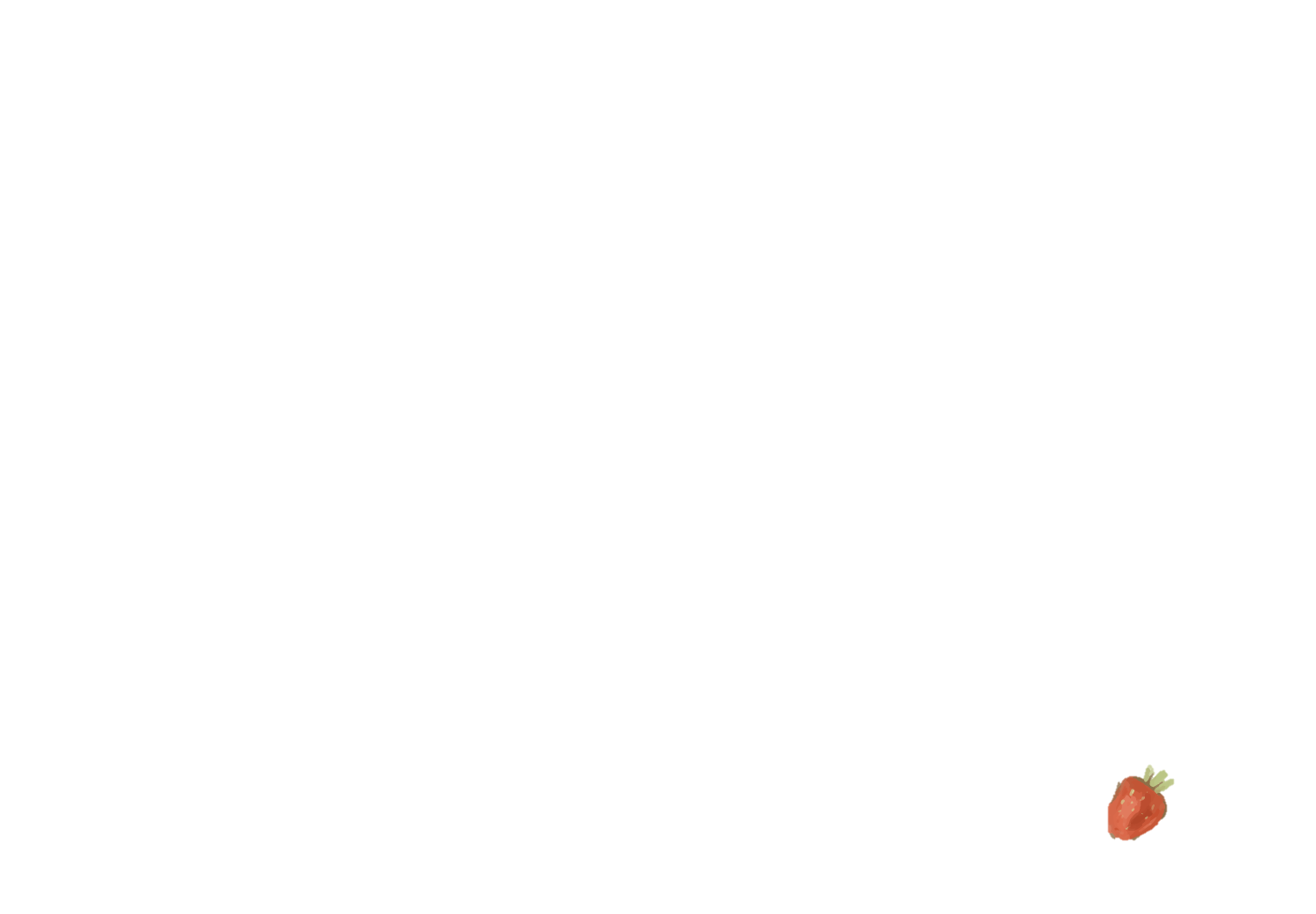 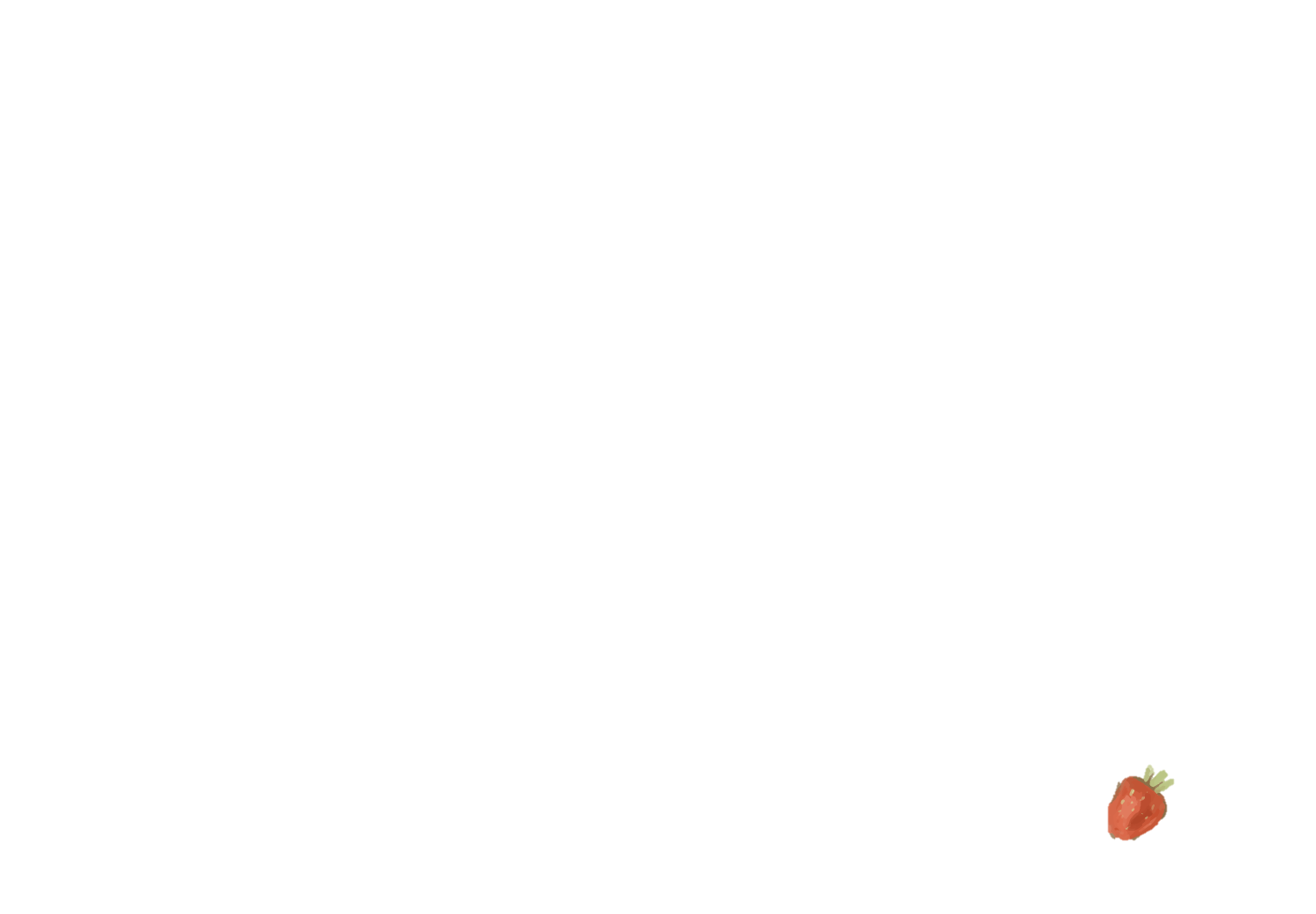 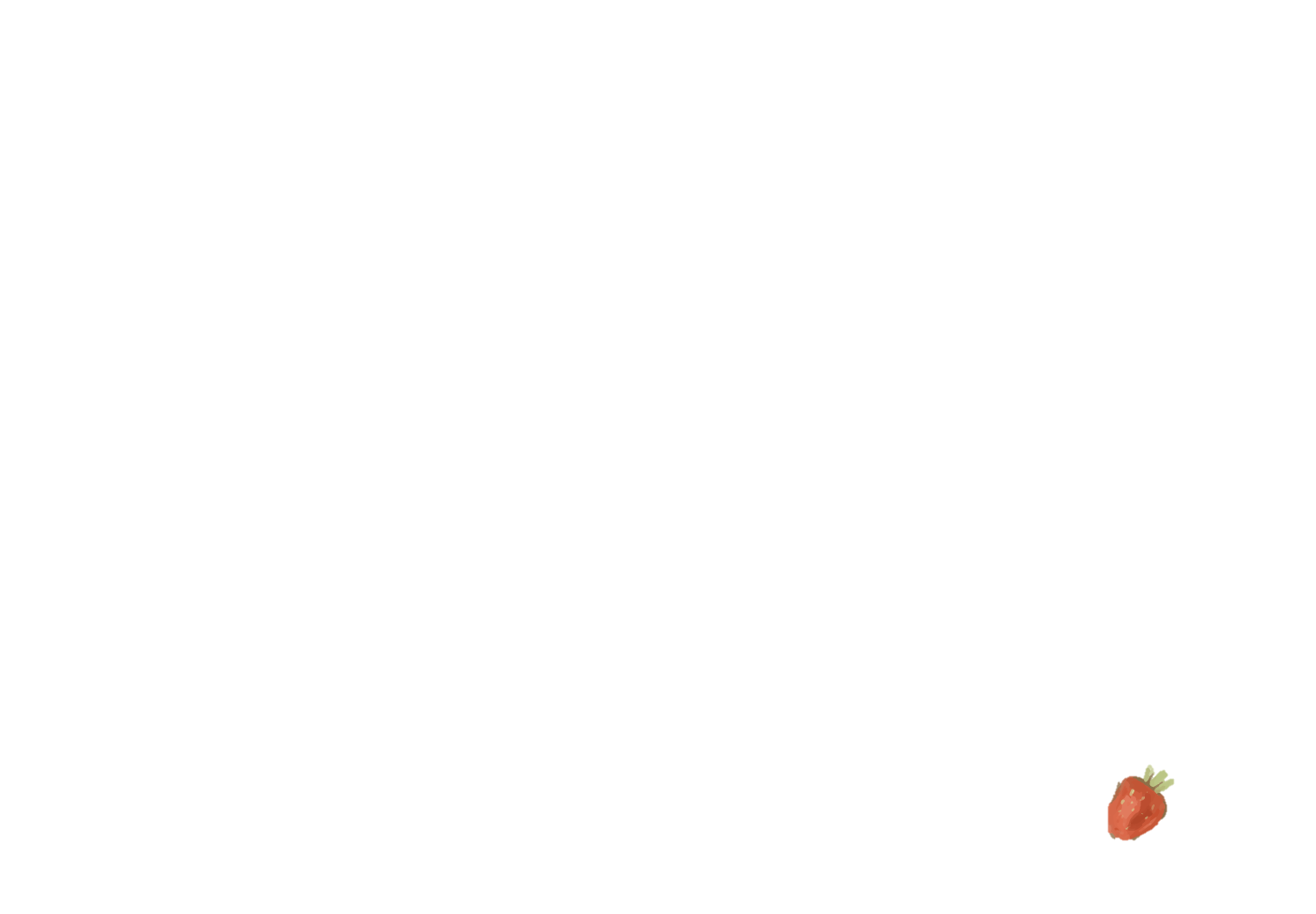 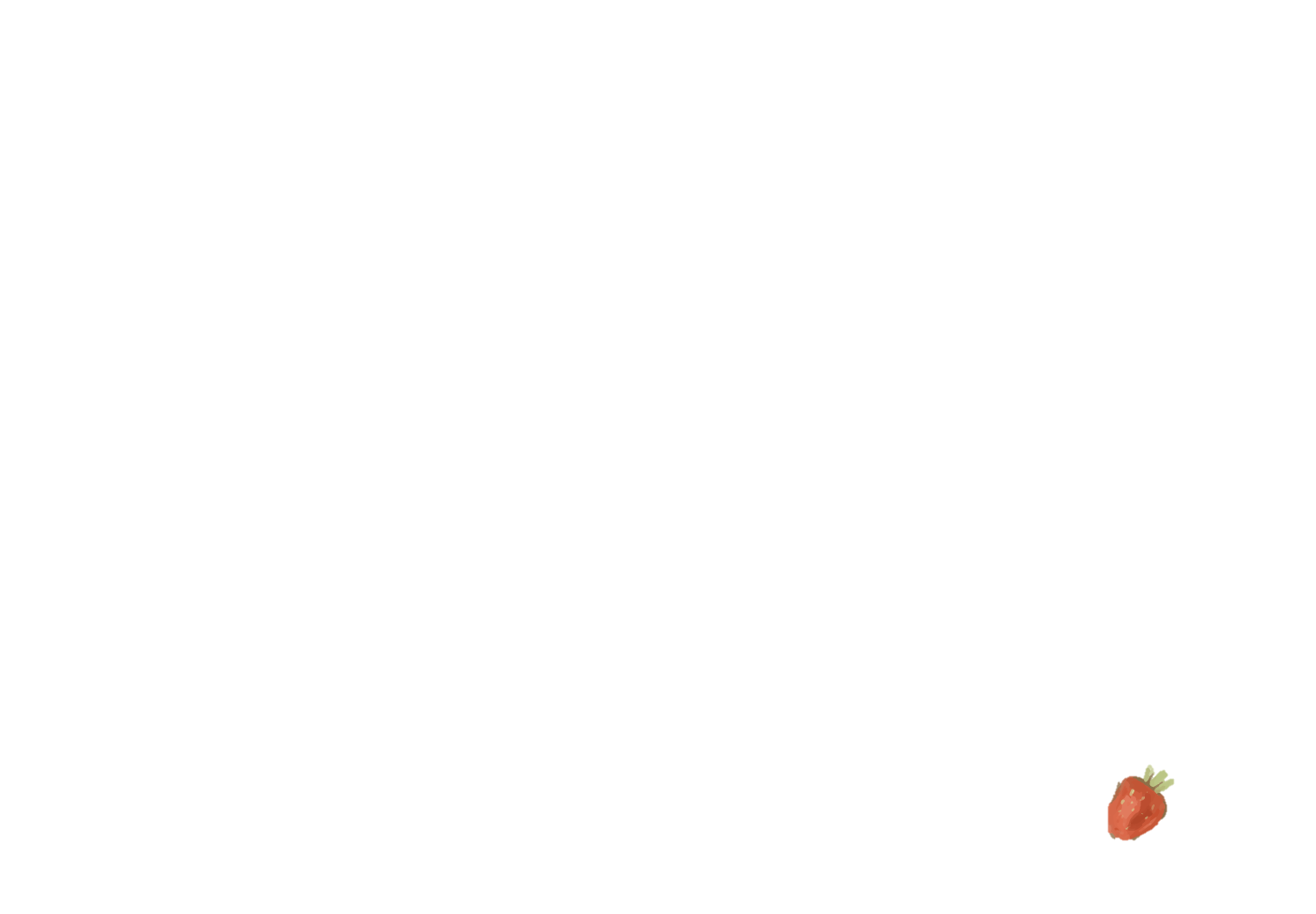 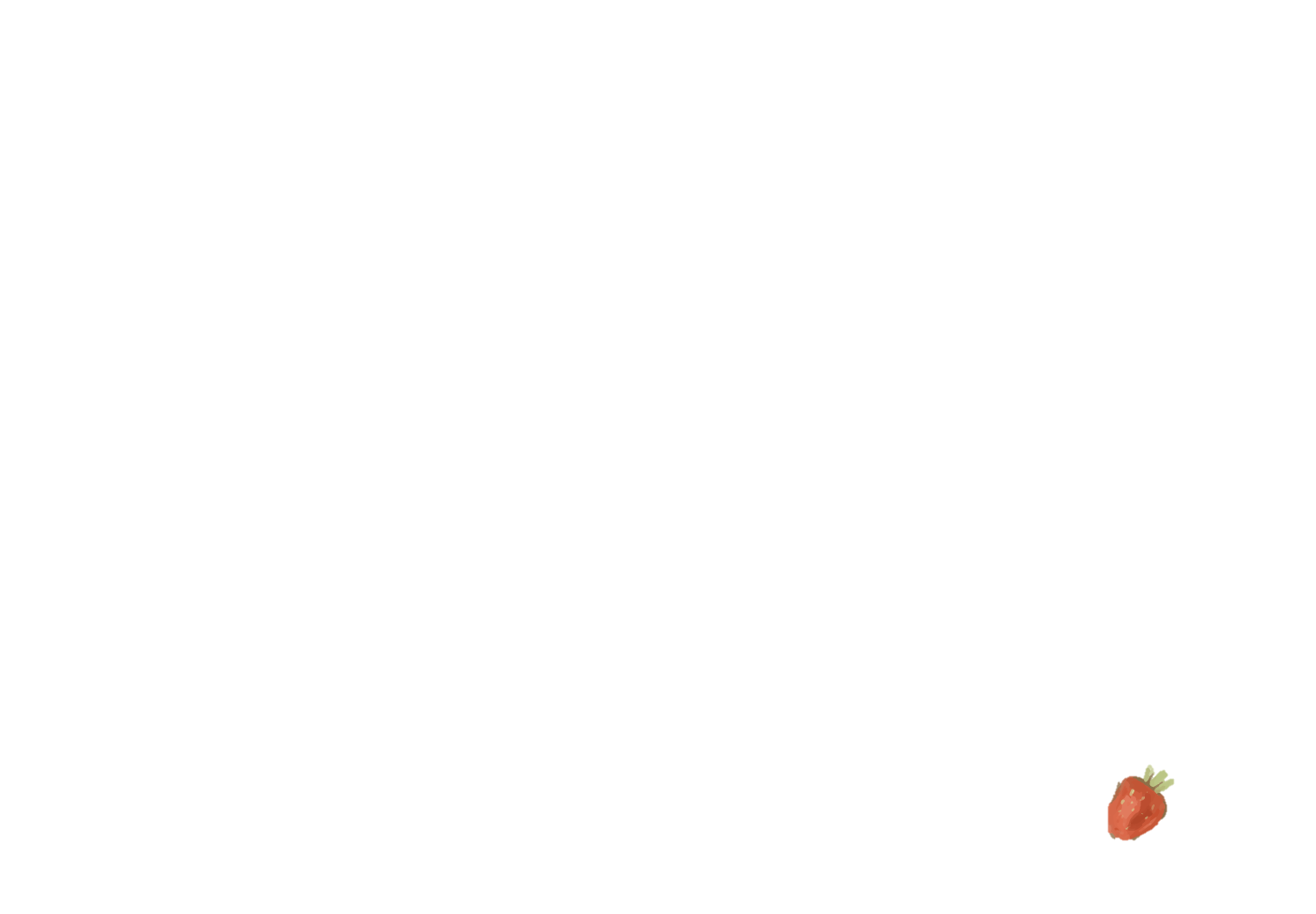 [Speaker Notes: 模板来自于： 第一PPT https://www.1ppt.com/]
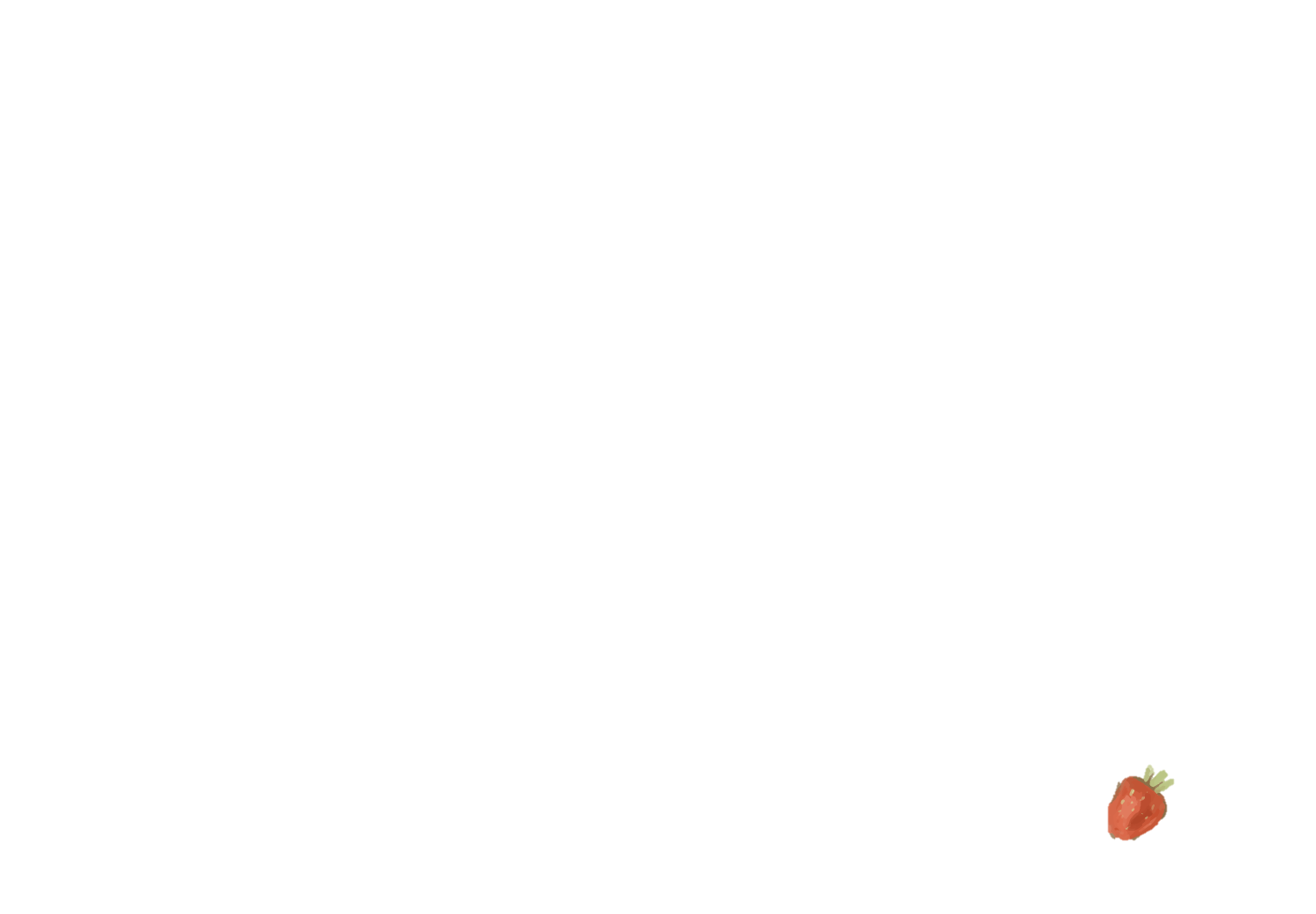 Add title text here
Add Subtitle
Add Subtitle
Add Subtitle
Click here to add content, content to match the title.
Click here to add content, content to match the title.
Click here to add content, content to match the title.
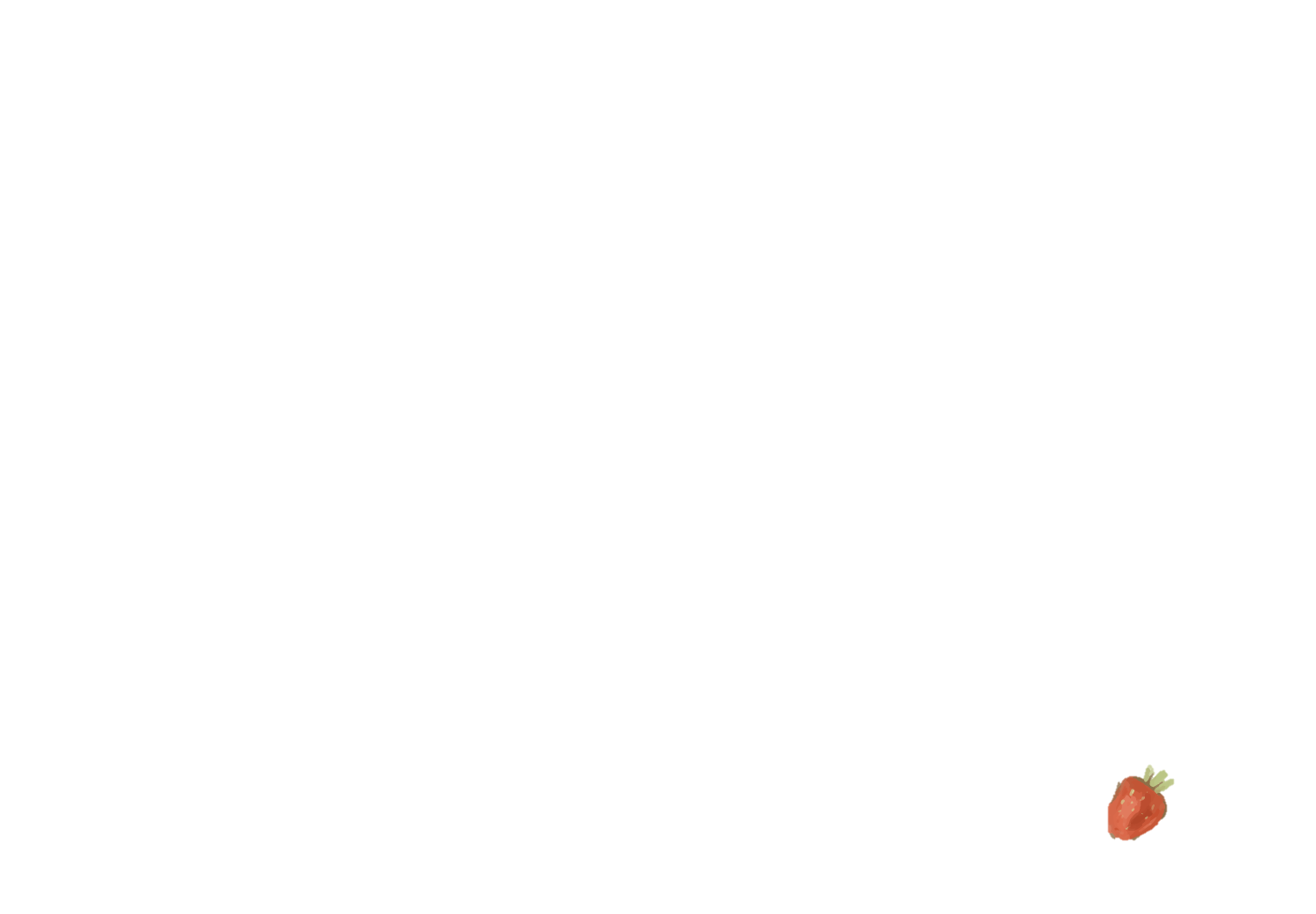 Add title text here
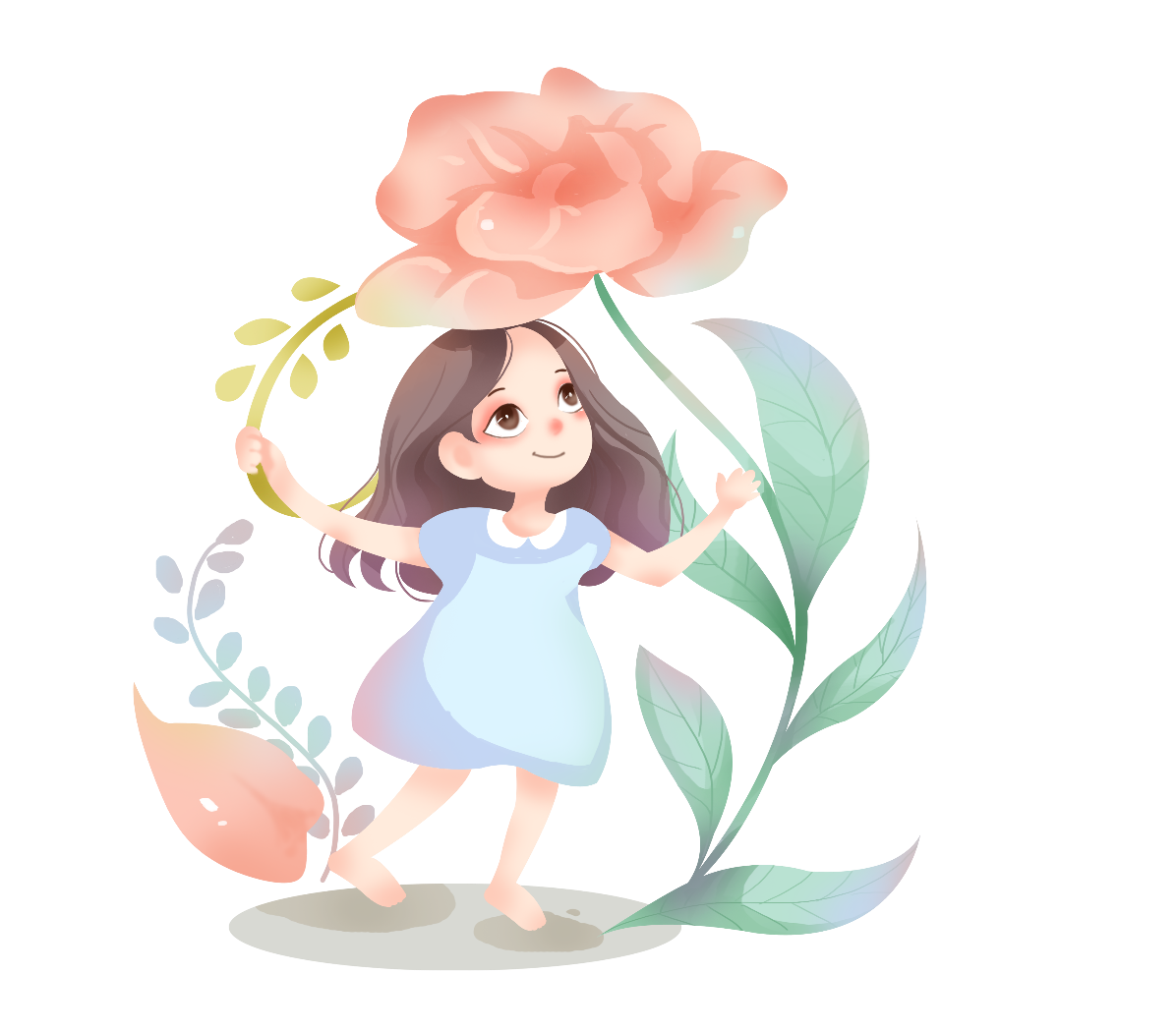 Click here to add content, content to match the title. Click here to add content, content to match the title. Click here to add content, content to match the title. Click here to add content, content to match the title.
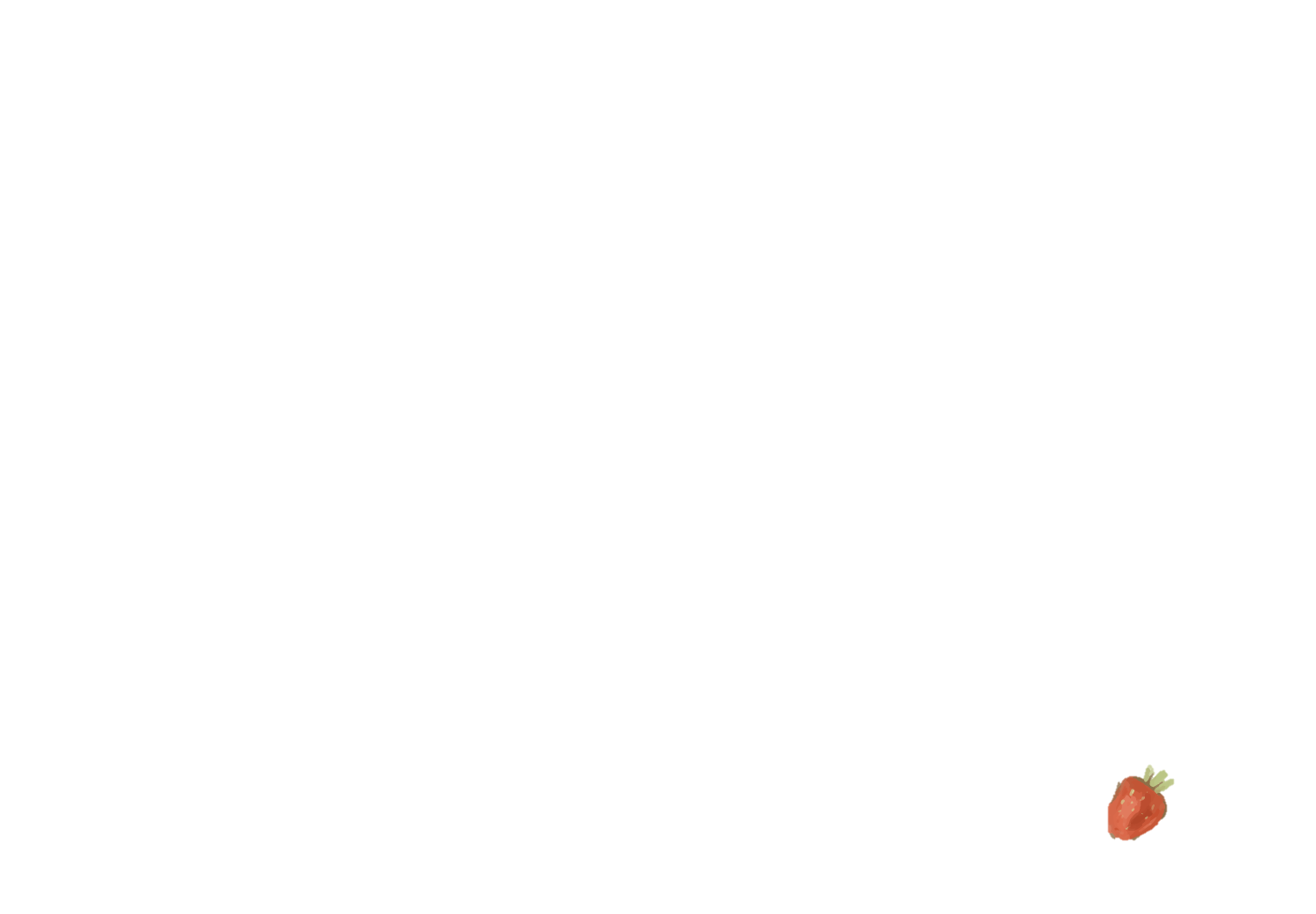 Add title text here
Add title text
Add title text
Add title text
Add title text
Add title text
Click here to add content, content to match the title.
Click here to add content, content to match the title.
Click here to add content, content to match the title.
Click here to add content, content to match the title.
Click here to add content, content to match the title.
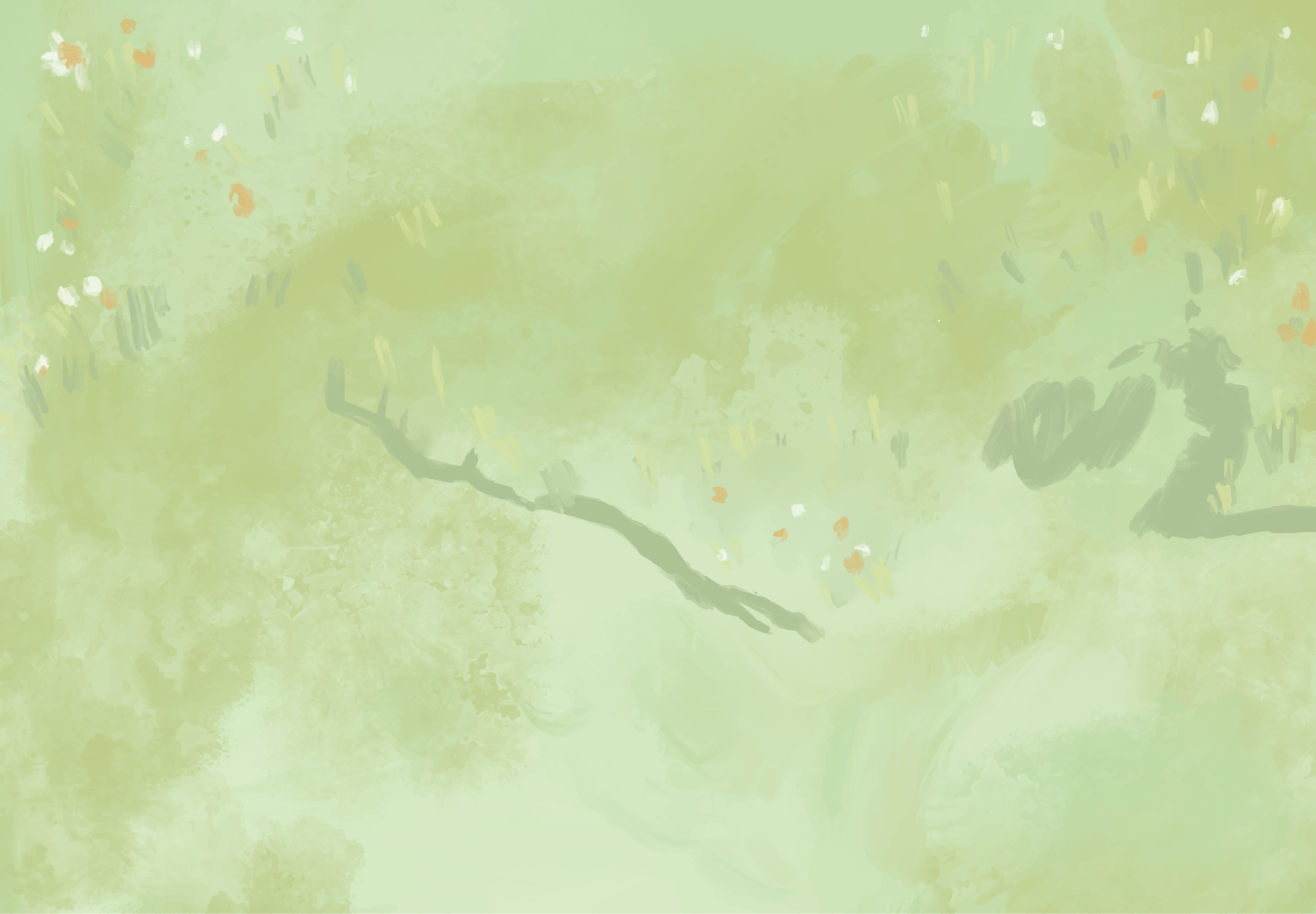 04
Add title text
PART
Please replace text, click add relevant headline, modify the text content, also can copy your content to this directly Please replace text, click  headline, modify the text content, Please replace text, click add relevant headline, modify the text content, also can copy your content to this directly Please replace text.
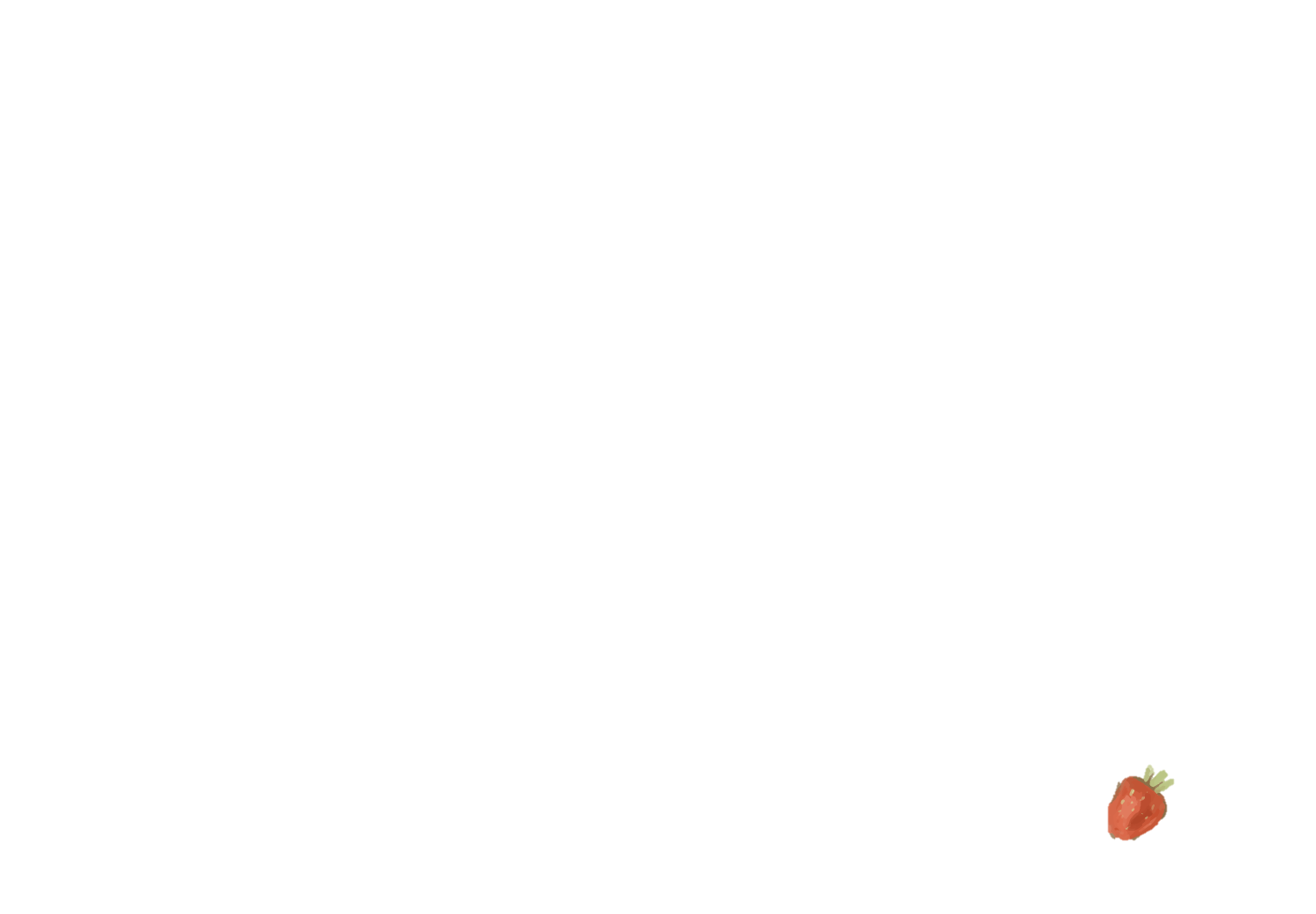 Add title text here
01
02
03
Add Subtitle
Add Subtitle
Add Subtitle
Click here to add content, content to match the title.
Click here to add content, content to match the title. Click here to add content, content to match the title.
Click here to add content, content to match the title.
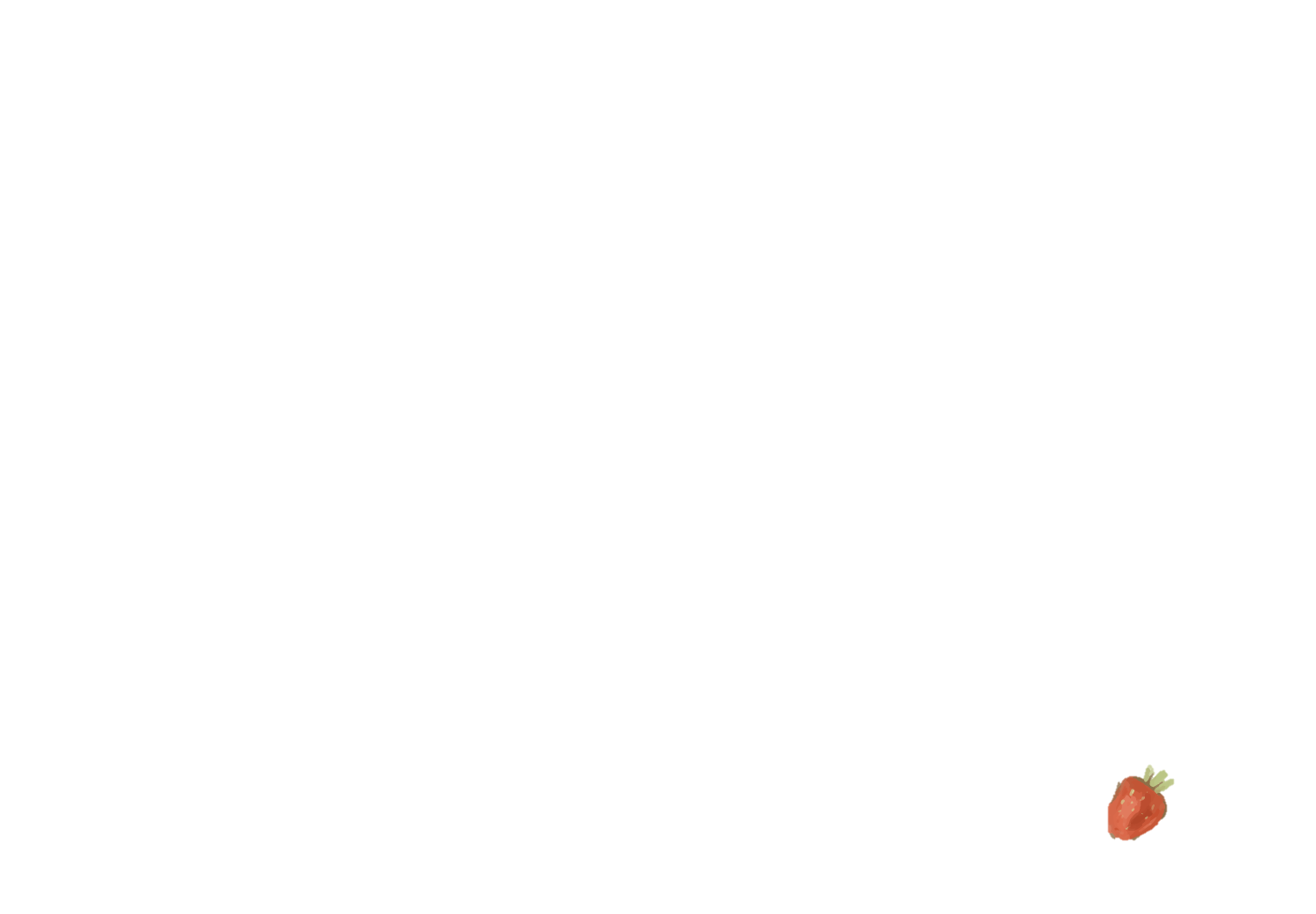 Add title text here
Add Subtitle
Click here to add content, content to match the title. Click here to add content, content to match the title.
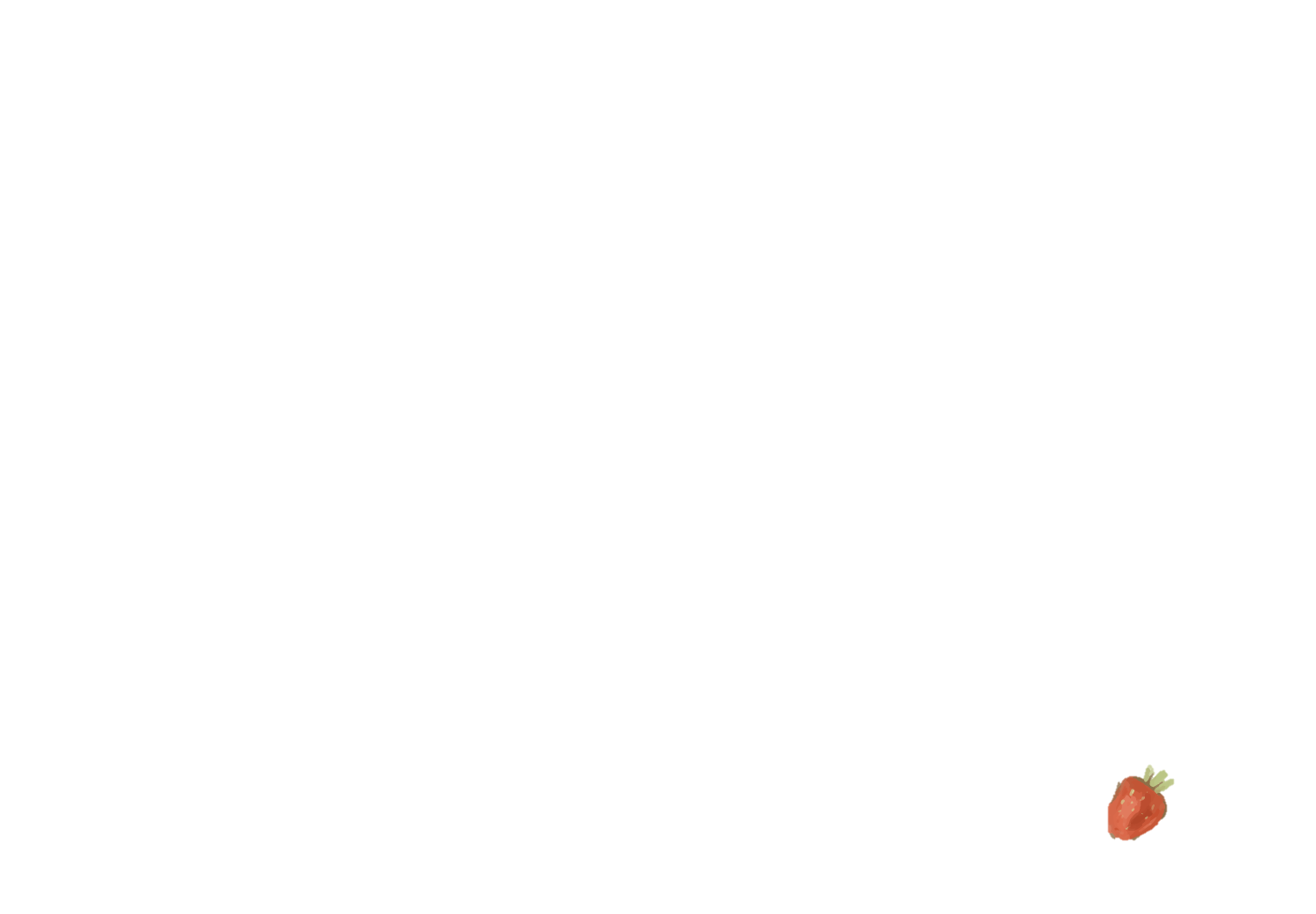 Add title text here
Add Subtitle
Add Subtitle
Click here to add text content, such as keywords, some brief introductions, etc.
Click here to add text content, such as keywords, some brief introductions, etc.
行业PPT模板http://www.1ppt.com/hangye/
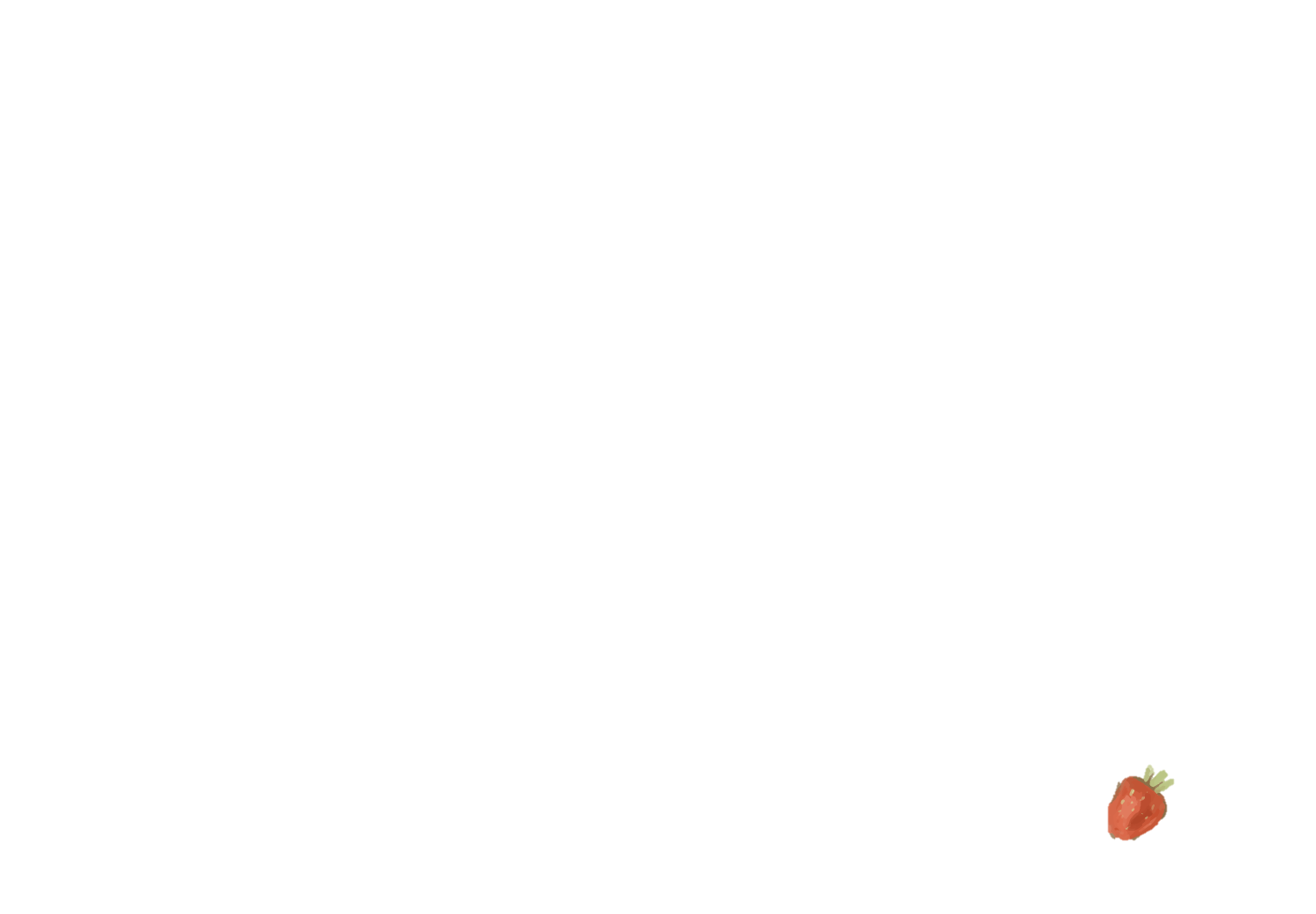 Add title text here
Click here to add text content, such as keywords, some brief introductions, etc.
Add Subtitle
Click here to add content, content to match the title.
Add Subtitle
Click here to add content, content to match the title.
Add Subtitle
Click here to add content, content to match the title.
[Speaker Notes: 模板来自于： 第一PPT https://www.1ppt.com/]
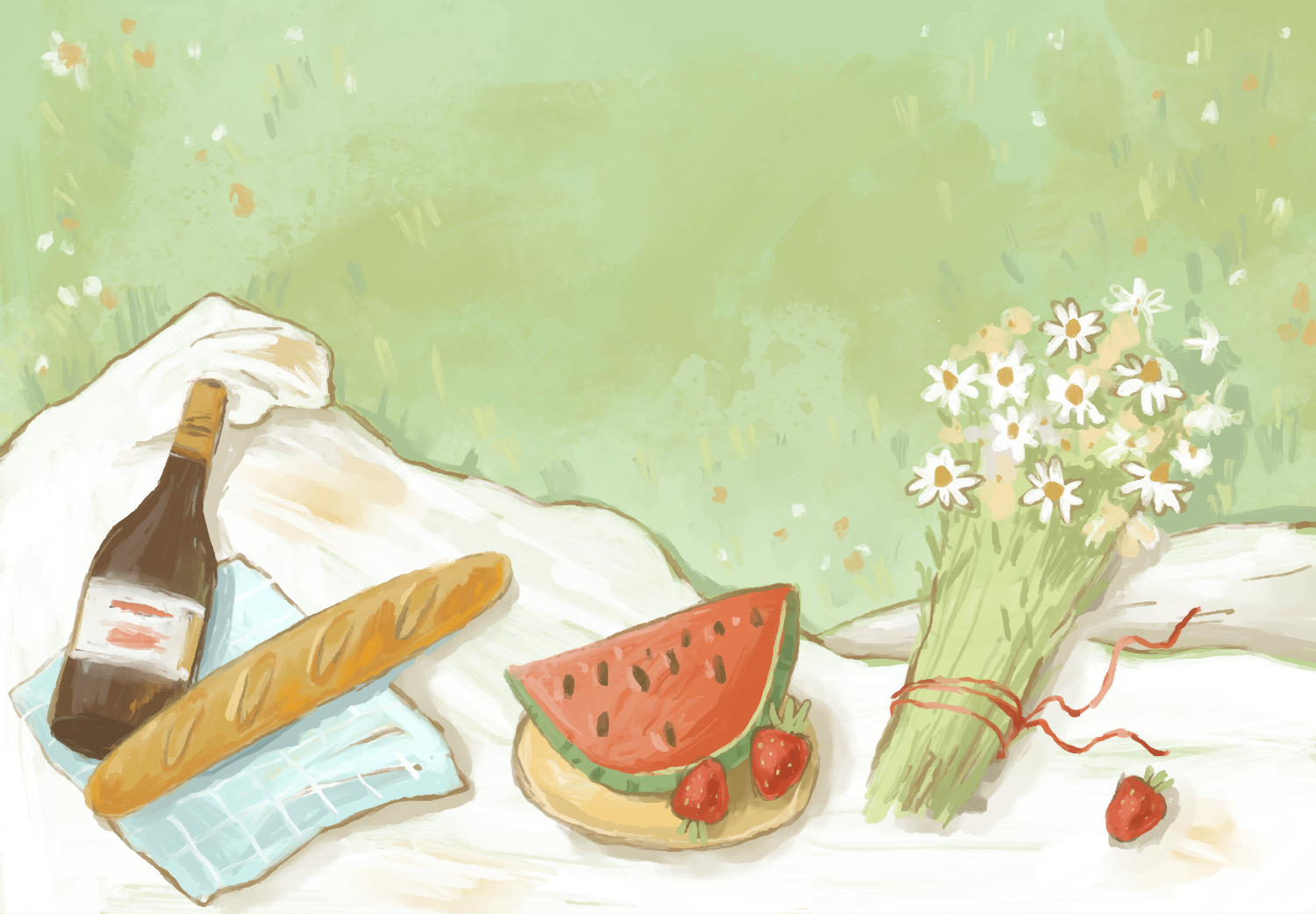 THANK YOU
Report ：freeppt7.com
XX.XX.20XX
We respect your valuable time with freeppt7!
If you have any questions, please reach us
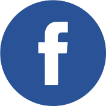 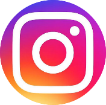 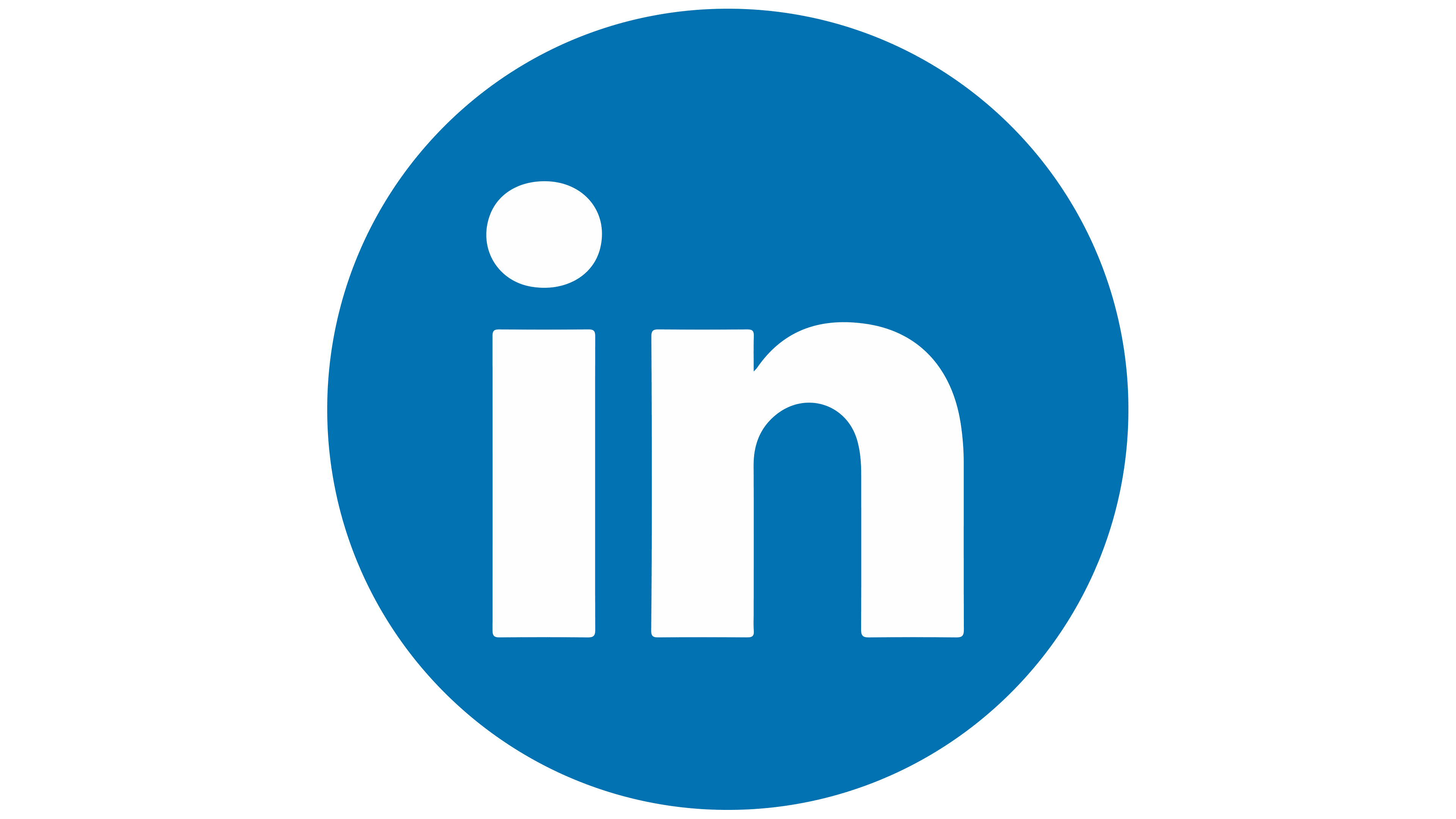 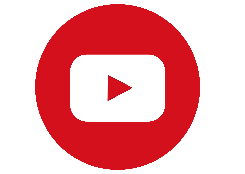 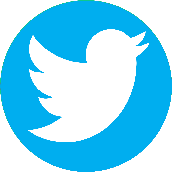 Do you have a design request, please visit our redesign page.
CREDIT: Freeppt7.com created this PowerPoint template.
Let this slide be kept for attribution.
www.freeppt7.com